“Big Idea” Question
Intro
Review Concepts
Check-In Questions
Teacher Engagement
Vocabulary
Student-Friendly Definition
Examples & Non-Examples
Frayer Model
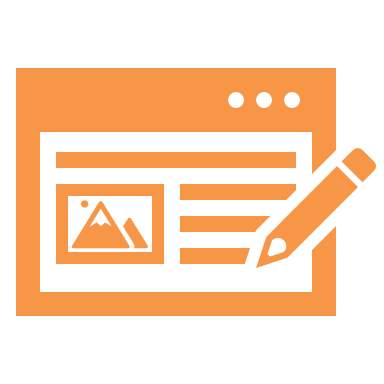 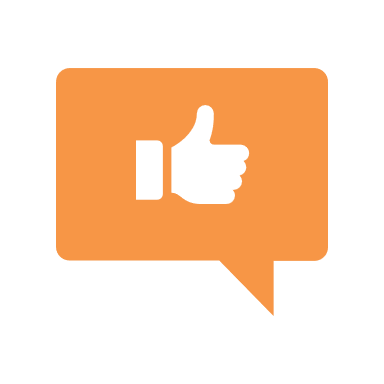 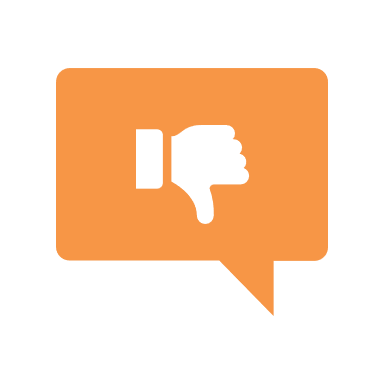 Simulation/Activity
[Speaker Notes: OK everyone, get ready for our next lesson.  Just as a reminder, these are the different components that our lesson may include, and you’ll see these icons in the top left corner of each slide so that you can follow along more easily!]
Intro
Thermal Energy
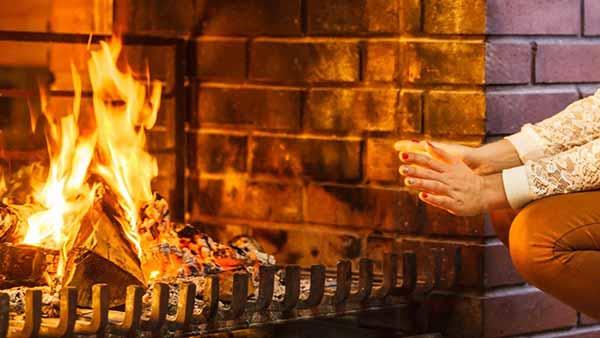 [Speaker Notes: Today we will learn about thermal energy.]
Big Question: How does the movement of thermal energy shape the way we live, and what role does it play in the world around us?
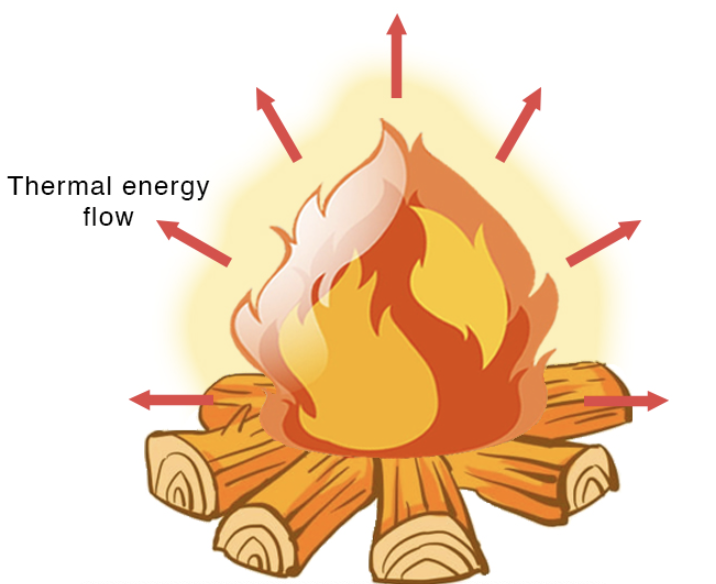 [Speaker Notes: Our “big question” is: How does the movement of thermal energy shape the way we live, and what role does it play in the world around us? 
[Pause and illicit predictions from students.]

I love all these thoughtful scientific hypotheses!  Be sure to keep this question and your predictions in mind as we move through these next few lessons, and we’ll continue to revisit it.]
Demonstration
TEACHER DIRECTIONS:
Before viewing: Ask students to recall  what they already know about thermal energy. 

During: Engage the class in a discussion about the experiment. Ask questions such as: How did the temperatures change in the hot and cold water containers? Which metal rod conducted heat more effectively? How did the insulating material affect the heat transfer?

After: Tell students that today they will be learning more about the term thermal energy.
[Speaker Notes: A feasible and effective classroom demonstration to teach about thermal energy involves showcasing the transfer of heat energy between different materials. Here's a simple experiment called the "Conduction Convection Conundrum" that illustrates the concepts of conduction and convection:
Materials Needed:
Two metal rods (aluminum or copper works well)
Two containers (plastic or glass)
Hot water
Cold water
Thermometer
Stopwatch or timer
Insulating material (e.g., Styrofoam cups or a towel)
Procedure:
Setup:
Fill one container with hot water and the other with cold water.
Place one metal rod in the hot water and the other in the cold water.
Wrap one of the containers with insulating material to minimize heat loss.
Initial Temperature Reading:
Measure and record the initial temperature of both containers using a thermometer.
Start the Timer:
Start the timer and allow the metal rods to stay in the water for a set period (e.g., 5 minutes).
Temperature Check:
After the set time, carefully remove the metal rods from the water and measure the temperature of each container.
Observations:
Observe and discuss the changes in temperature for both containers. Compare the effectiveness of the insulating material in retaining heat.
Class Discussion:
Engage the class in a discussion about the experiment. Ask questions such as:
How did the temperatures change in the hot and cold water containers?
Which metal rod conducted heat more effectively?
How did the insulating material affect the heat transfer?
Relate to Everyday Life:
Relate the experiment to everyday scenarios, such as:
How metals in cooking utensils transfer heat to the food (conduction).
How insulated containers keep beverages hot or cold (reducing heat transfer, convection).
Connect to Thermal Energy:
Connect the experiment to the concept of thermal energy by explaining how heat is transferred through materials and how insulation can be used to control heat flow.
Extension Activity:
Challenge students to come up with real-life examples where understanding heat transfer would be important, such as in designing energy-efficient buildings or improving cooking methods.
This experiment allows students to directly observe and understand the principles of thermal energy transfer through conduction and convection. It provides a hands-on experience that engages students and helps them connect the scientific concepts to everyday situations.]
[Speaker Notes: Before we move on to our new topic, let’s review some other words & concepts that you already learned and make sure you are firm in your understanding.]
Force: a push or pull of an object
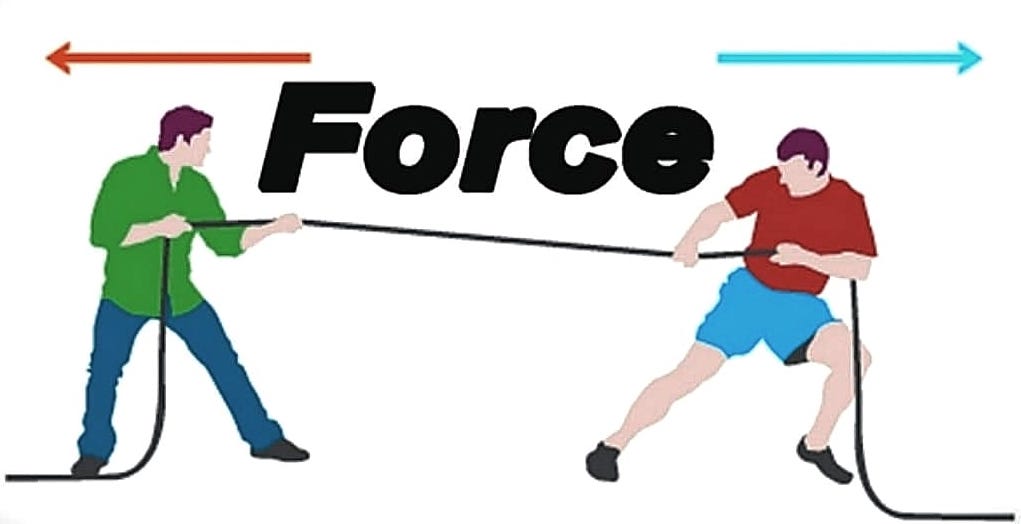 [Speaker Notes: Force is a push or pull of an object.]
Friction: a force that resists the motion of two surfaces that are touching
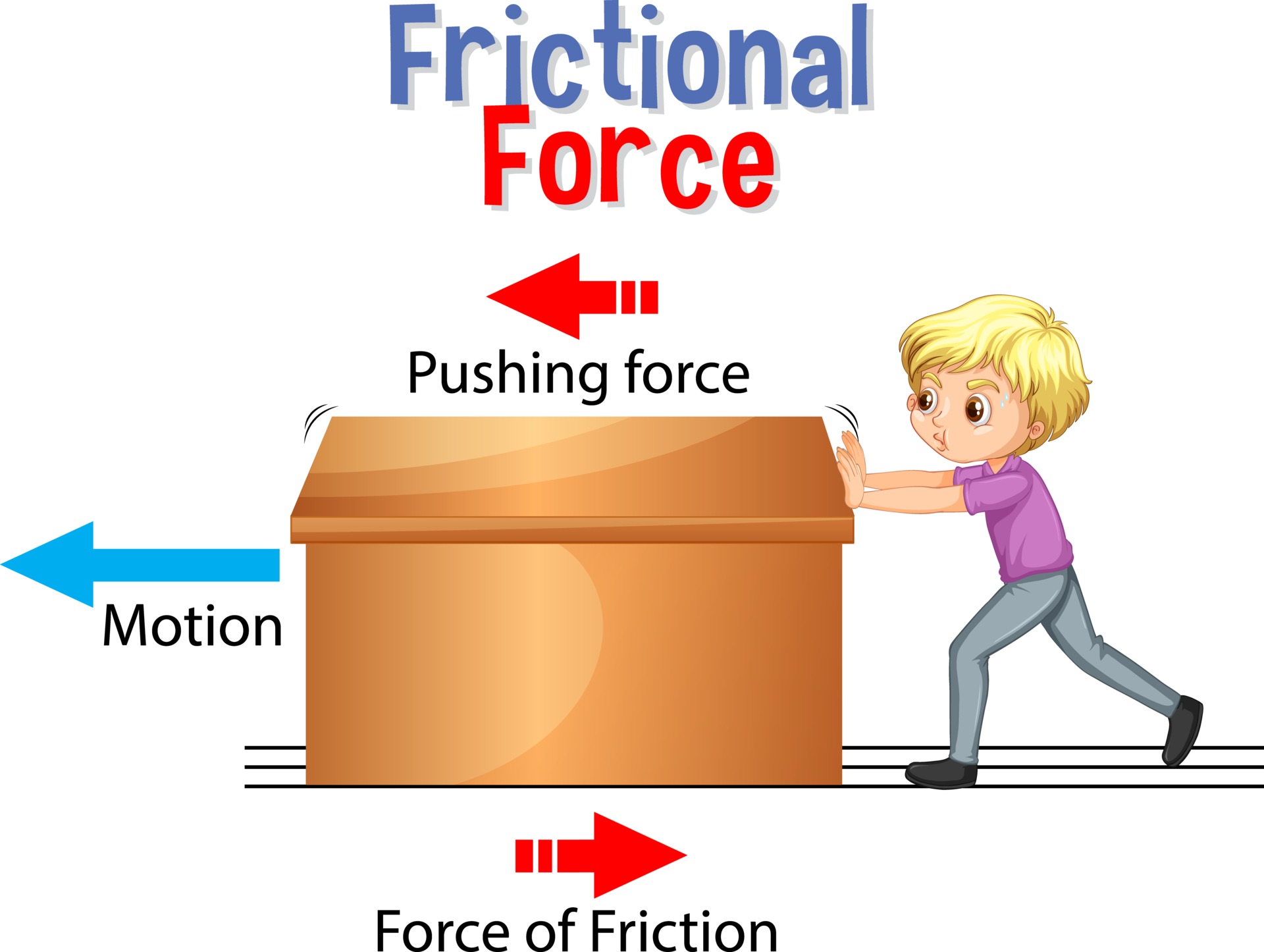 [Speaker Notes: Friction is a force that resists the motion of two surface that are touching.]
Work: a force acting upon an object causing the object to move in the direction of that force
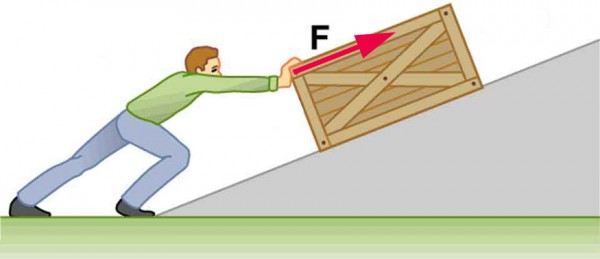 [Speaker Notes: Work is a force acting upon an object causing the object to move in the direction of that force.]
Solid: keeps a fixed shape, has a definite volume, not easily compressible, and does not flow easily
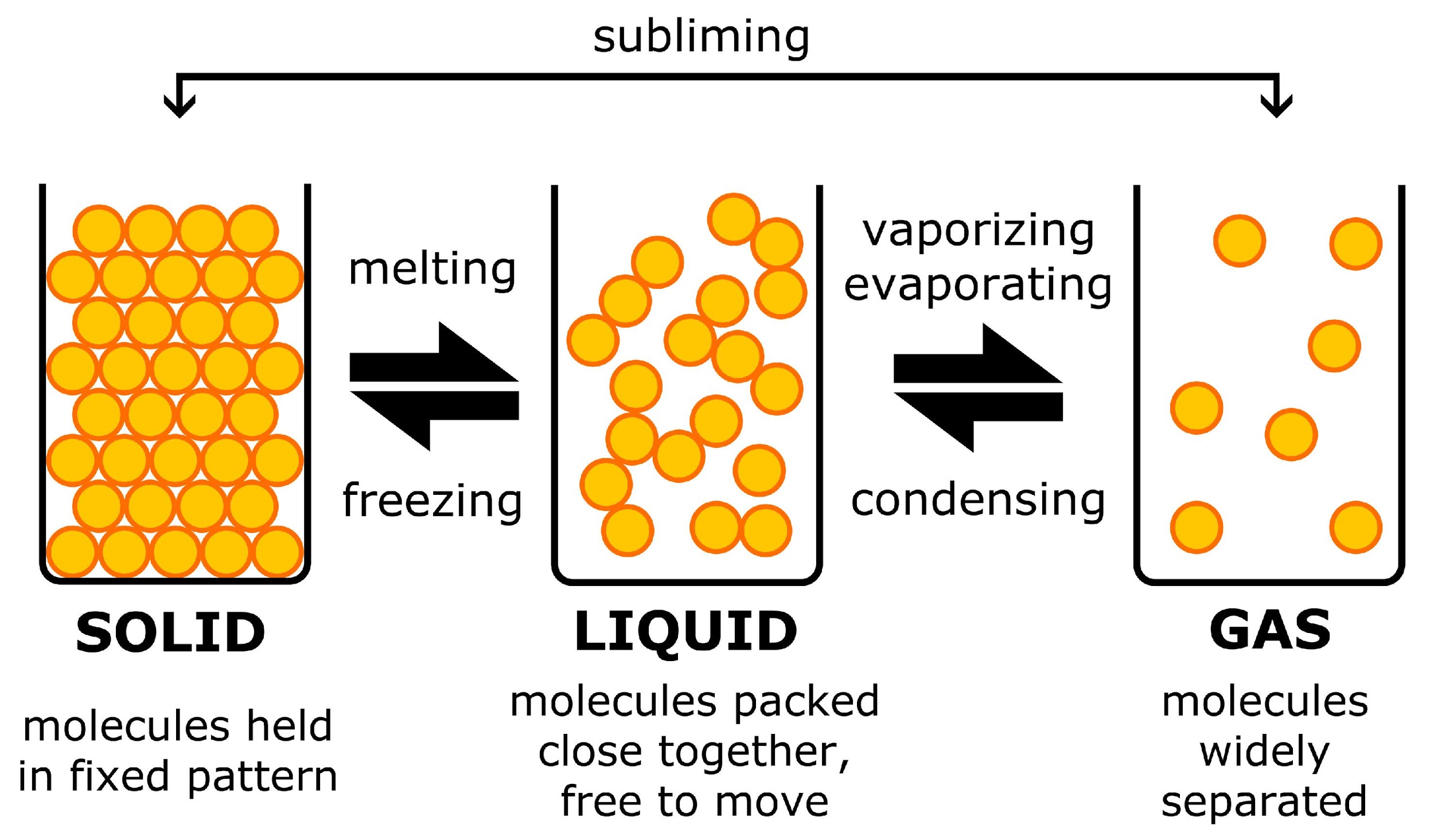 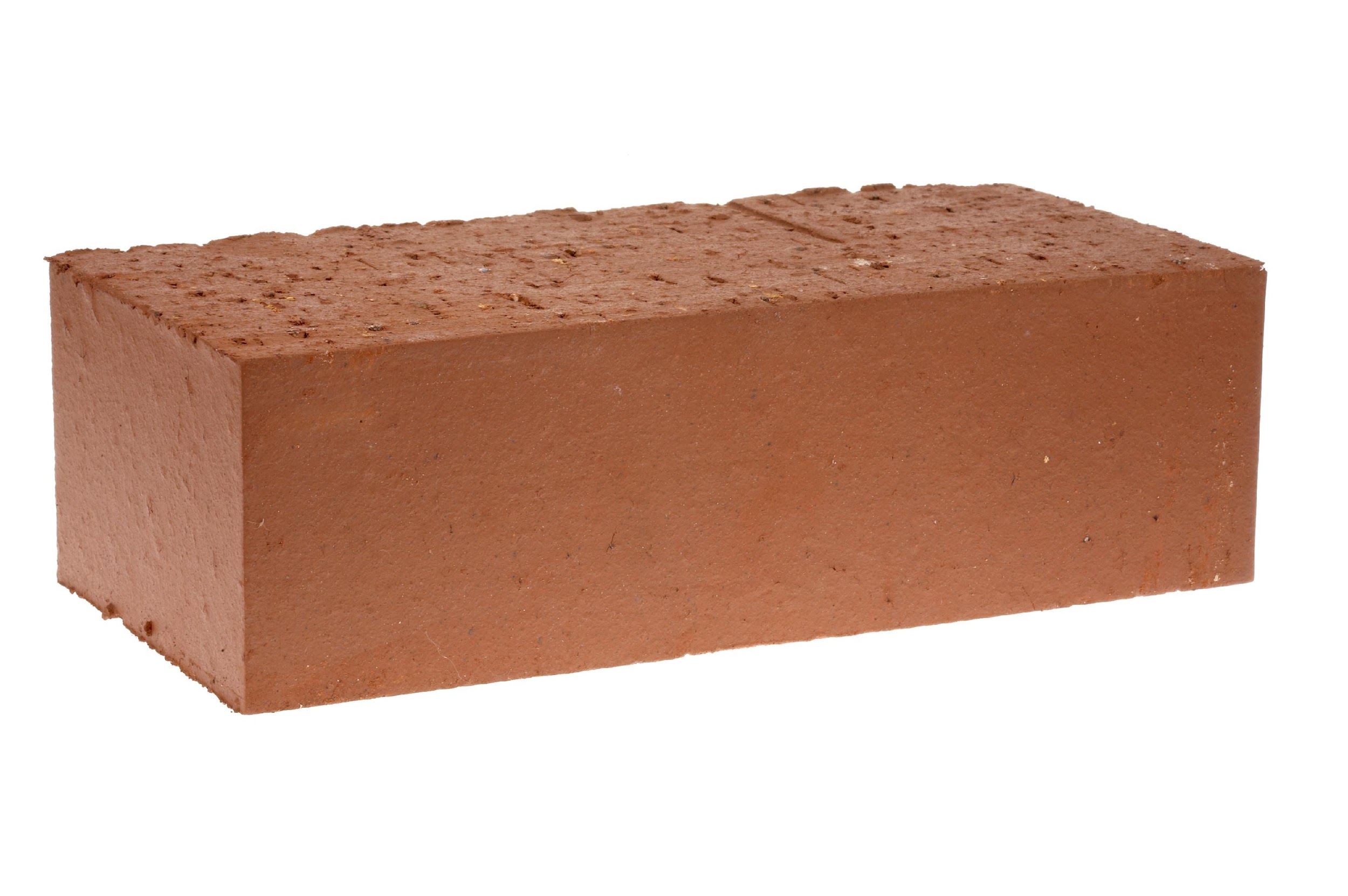 [Speaker Notes: A solid keeps a fixed shape, has a definite volume, not easily compressible (little free space between particles), and does not flow easily (particles can not slide past each other easily).]
Liquid: forms the shape of its container, has a definite volume, is not easily compressible, and flows easily
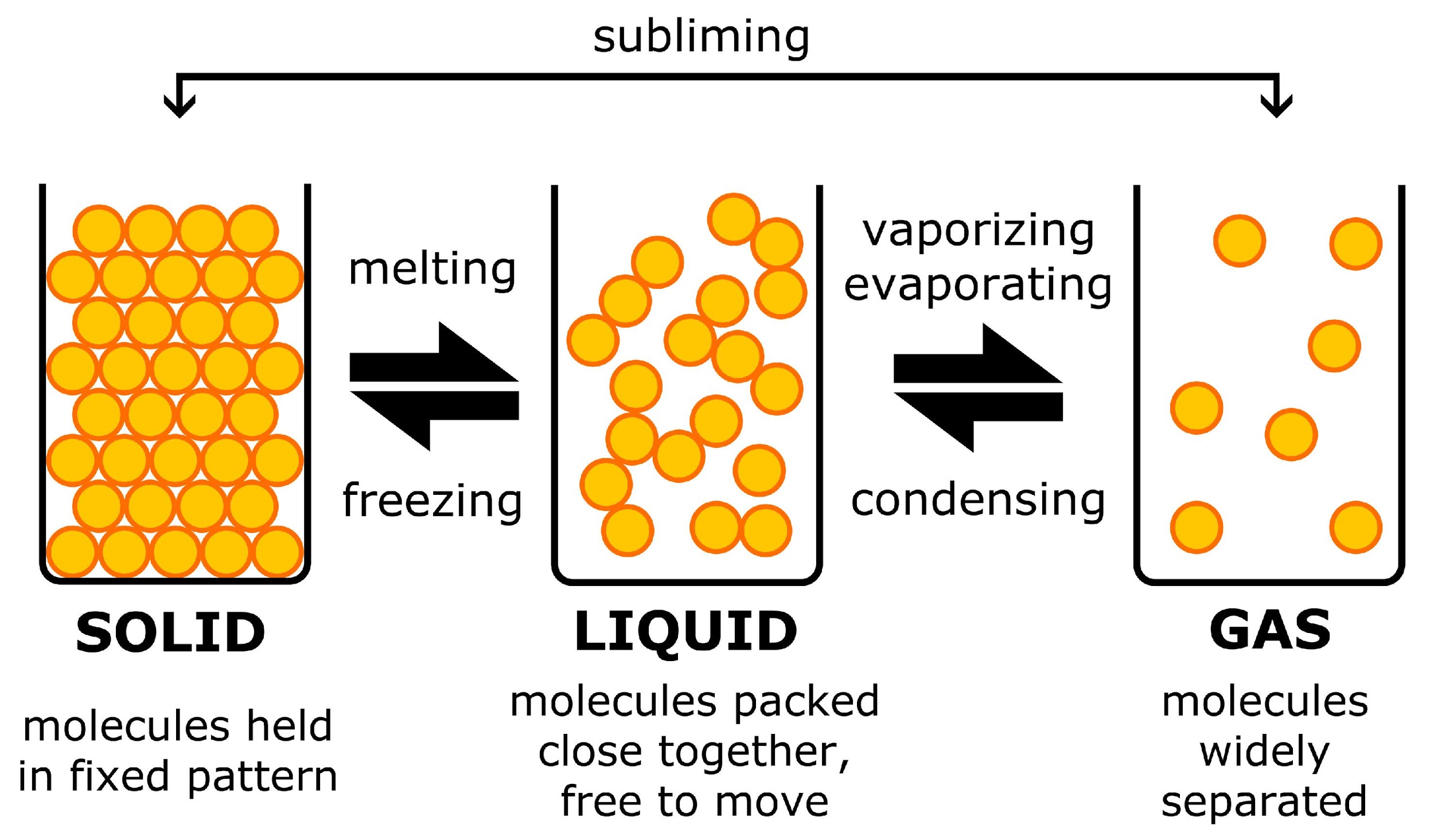 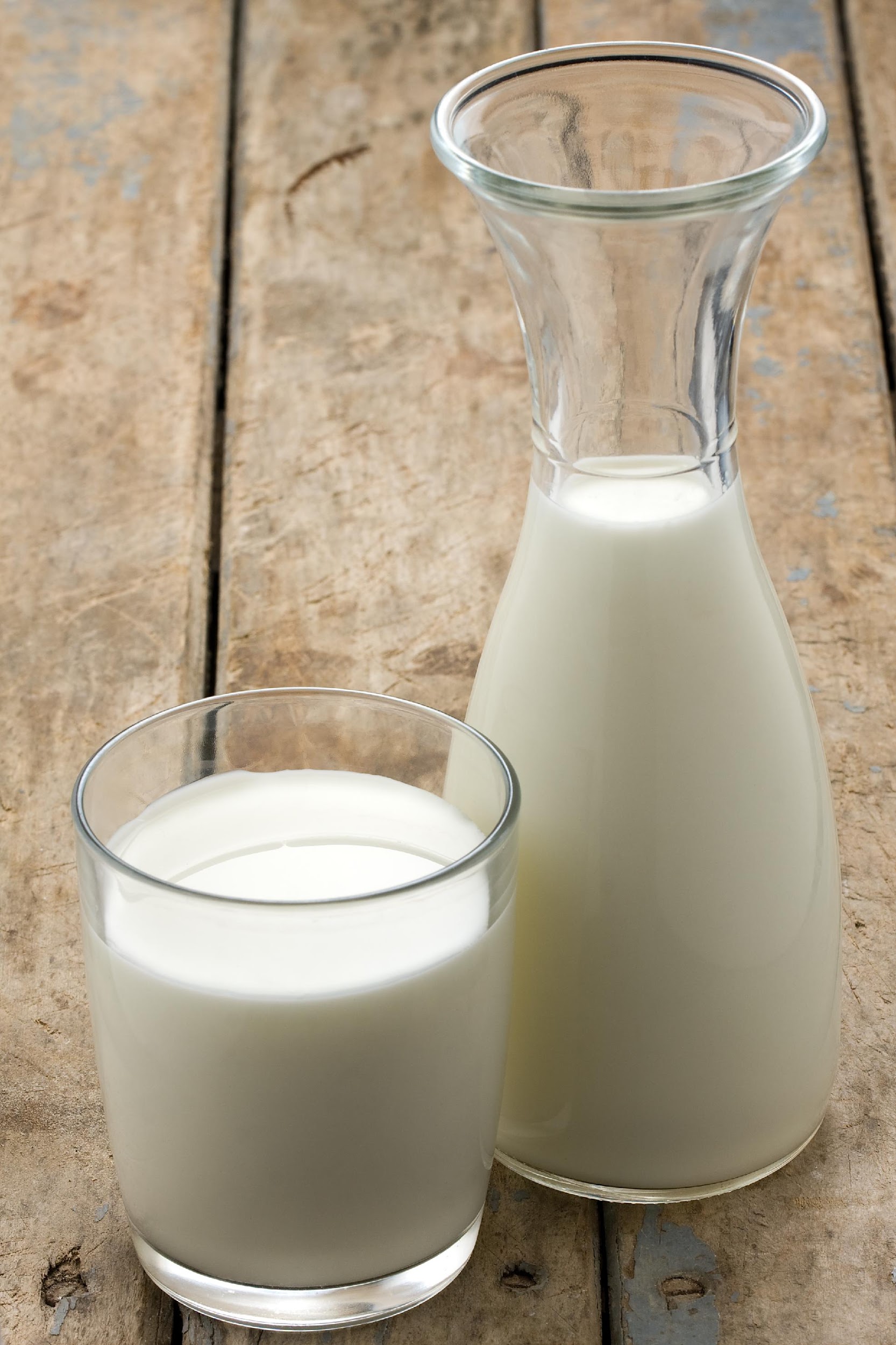 [Speaker Notes: A liquid forms the shape of its container, has a definite volume, is not easily compressible (little free space between particles), and flows easily (particles can slide past each other).]
Gas: forms the shape of its container, has no definite volume, is compressible, and flows easily
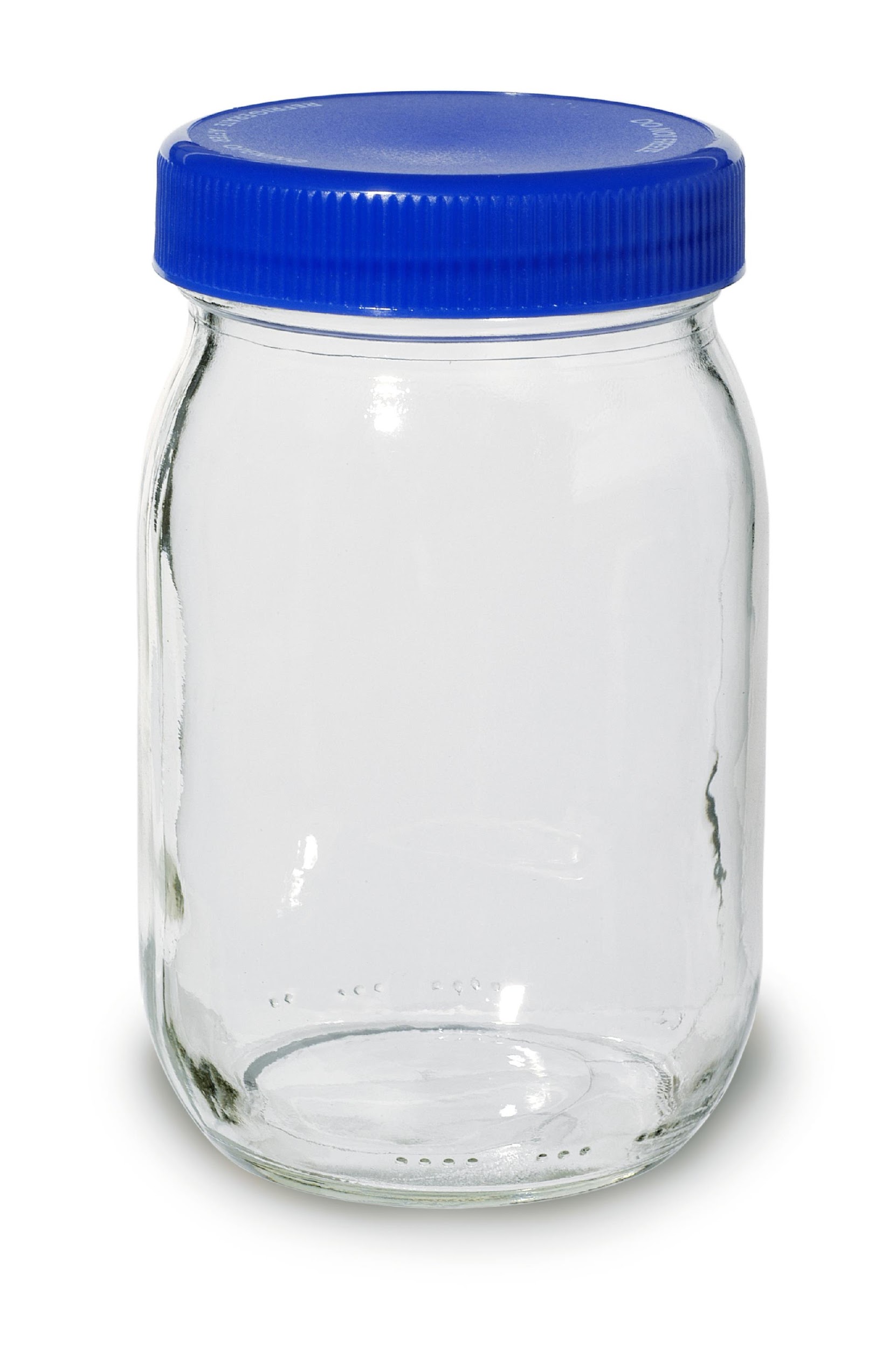 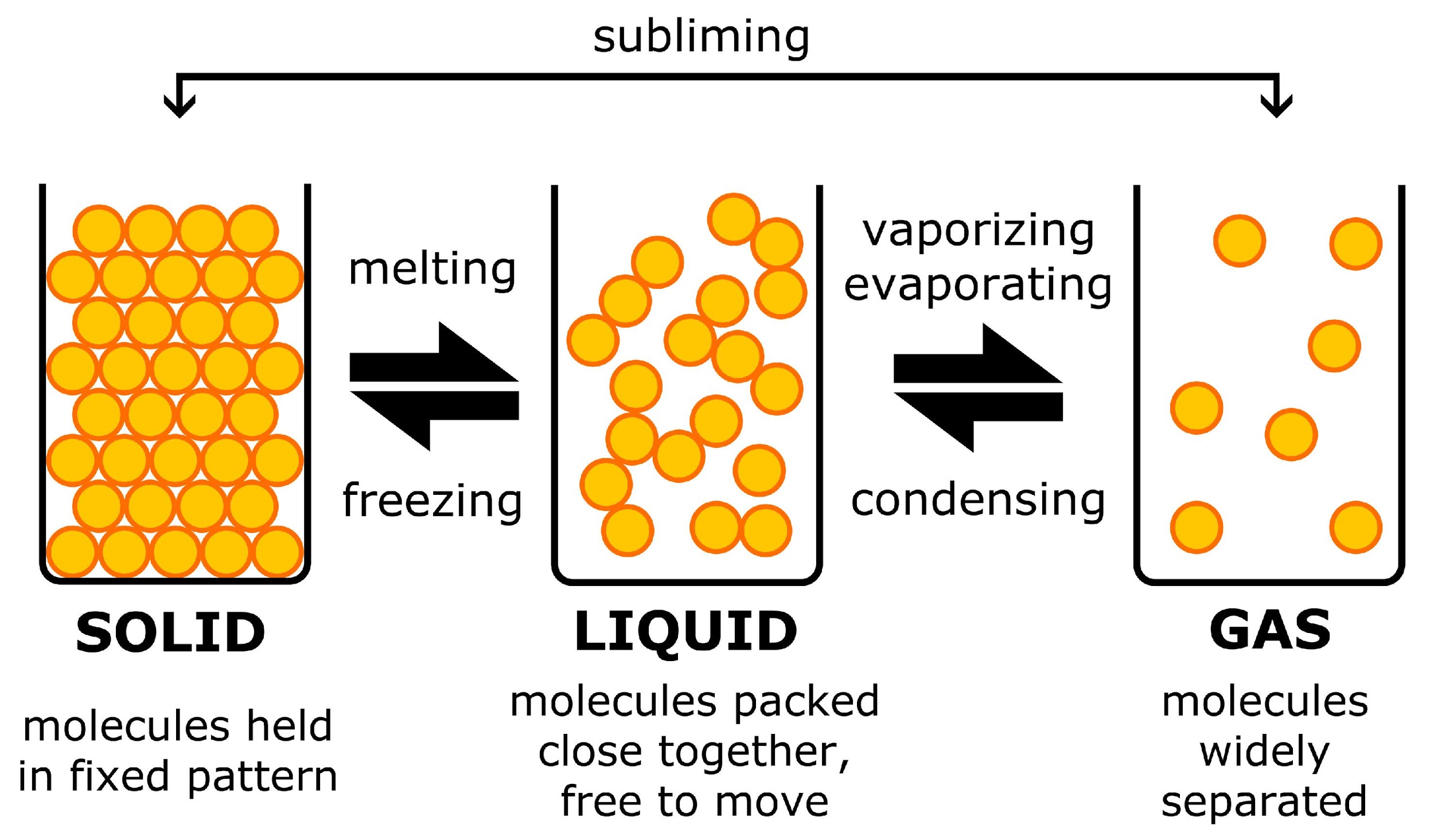 GAS
[Speaker Notes: A gas forms the shape of its container, has no definite volume, is easily compressible (free space between particles) and flows easily (particles can move past each other).]
Water is the only compound that exists in all three states of matter: solid, liquid, and gas
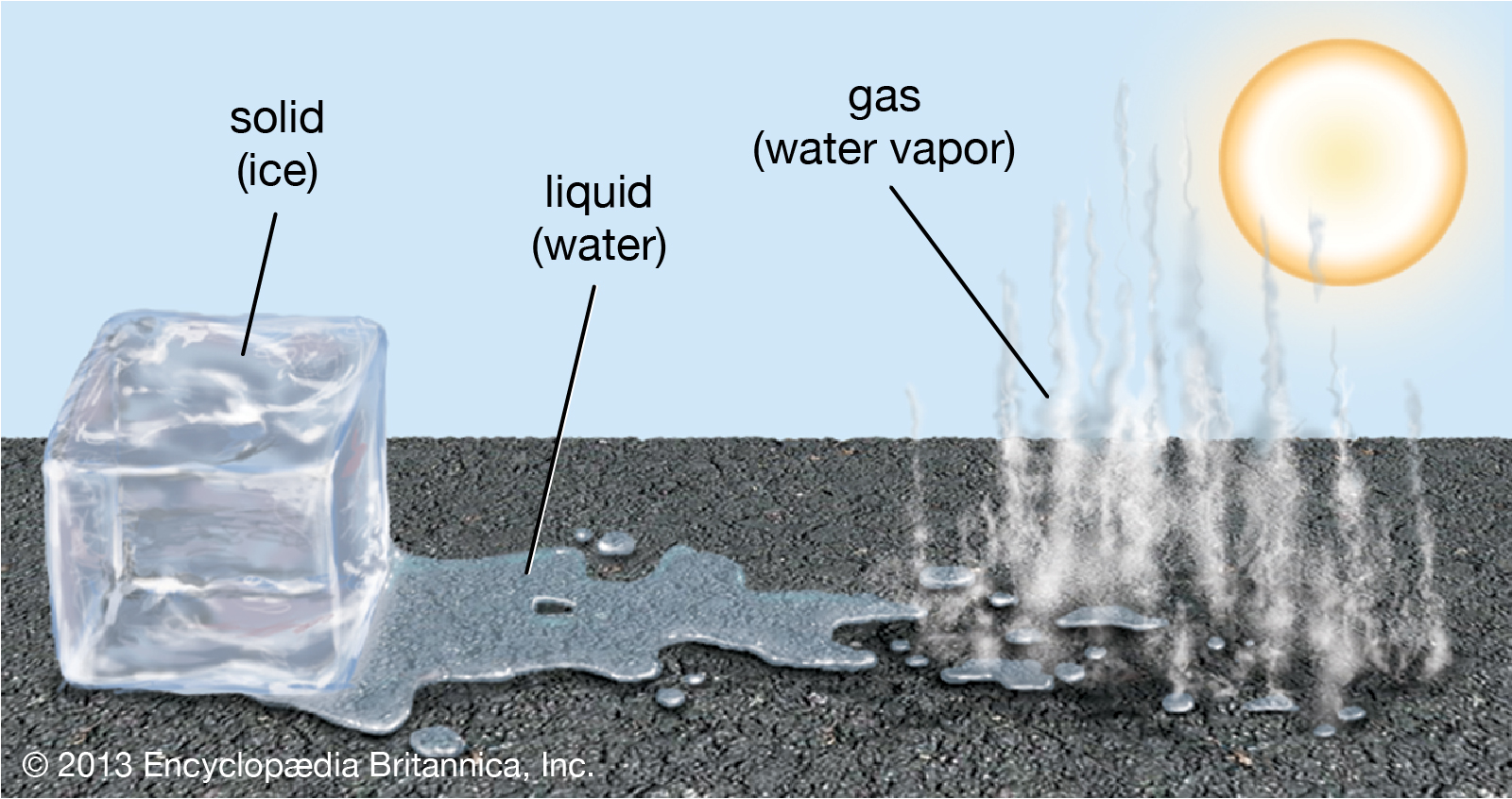 [Speaker Notes: Water is the only compound that exists in all three states of matter: solid, liquid, and gas.]
Climate: the average measurements of weather in a place over the course of years
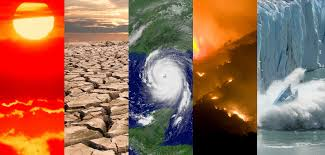 [Speaker Notes: Climate is the average measurements of weather in a place over the course of years.]
Energy: the ability to cause change
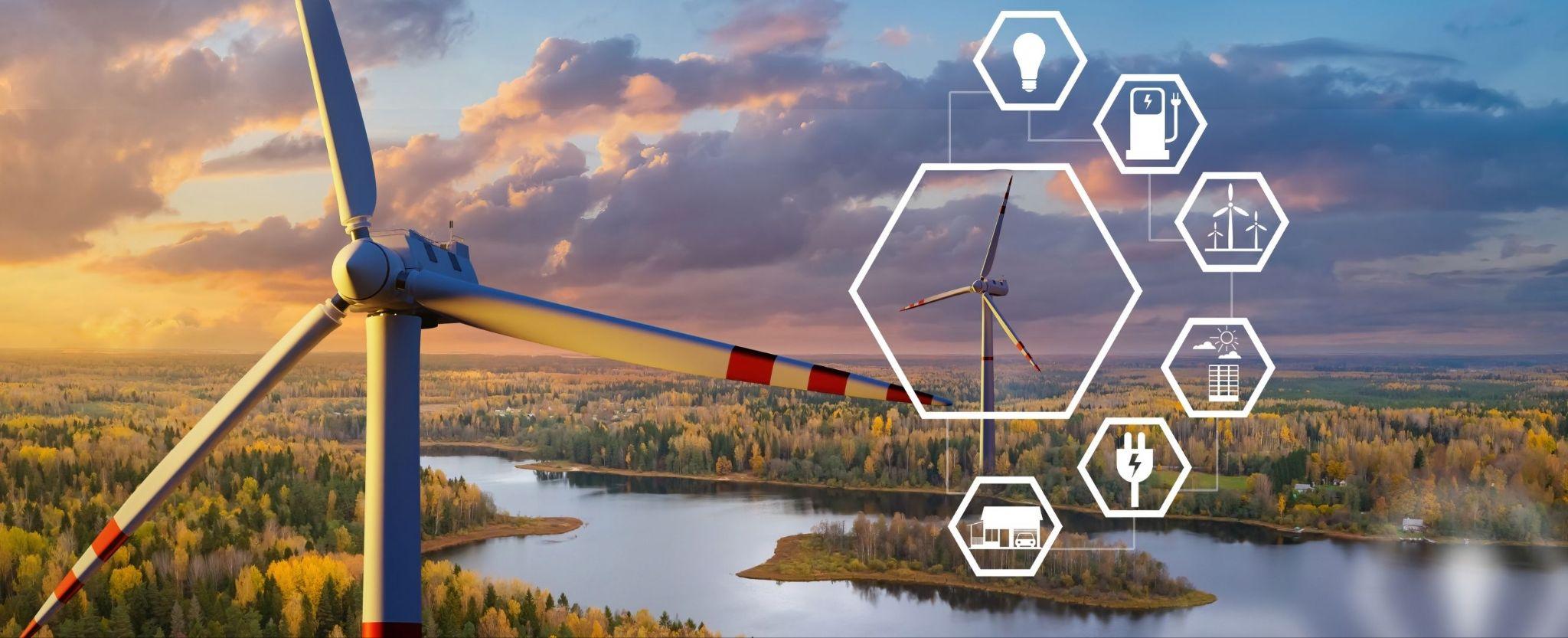 [Speaker Notes: Energy is the ability to cause change.]
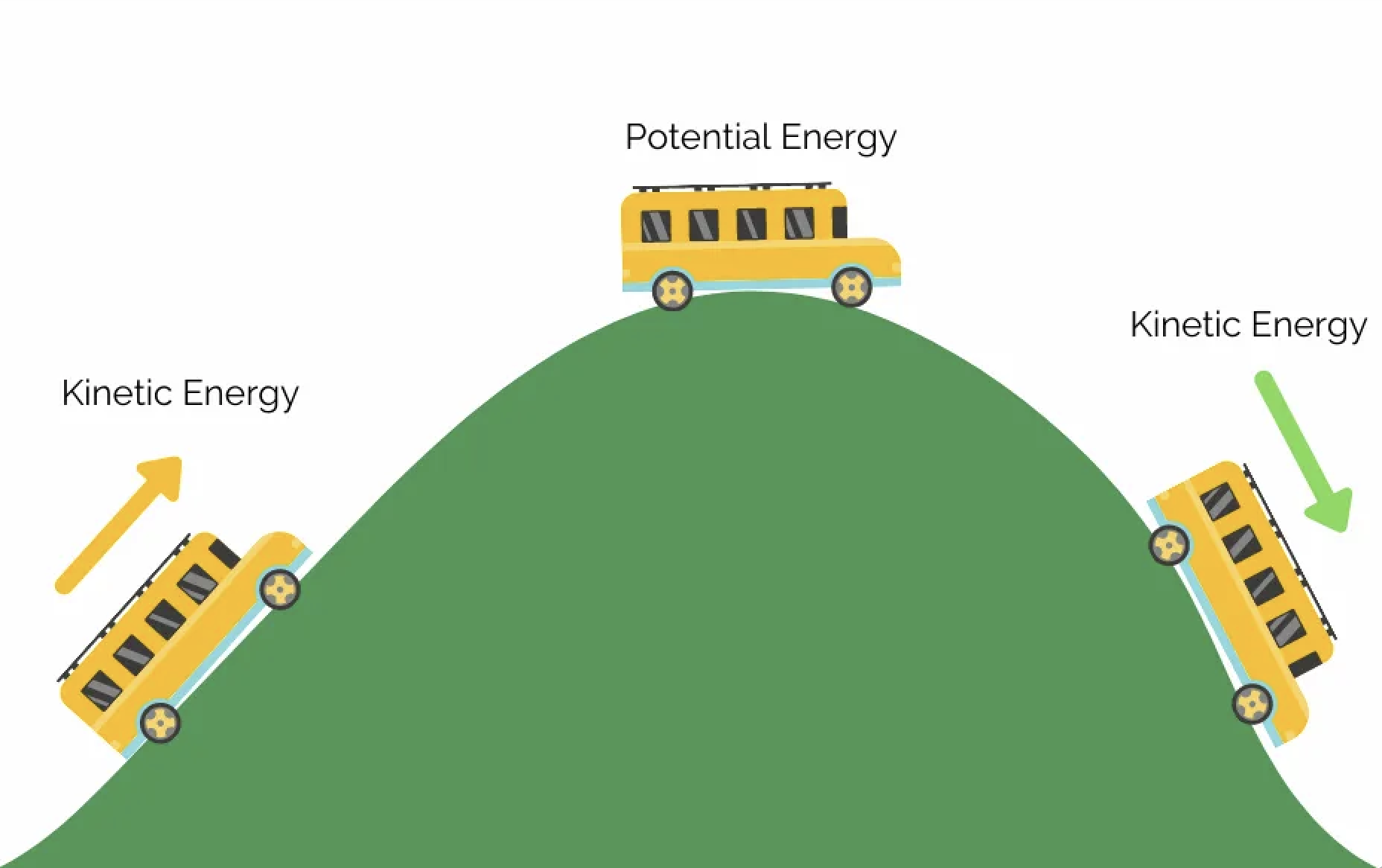 Kinetic Energy: energy of mass in motion
[Speaker Notes: Kinetic Energy is energy of mass in motion,.]
Potential energy: stored energy
[Speaker Notes: Potential energy is stored energy.]
[Speaker Notes: Let’s check-in for understanding.]
True or False: Force is a push or pull of an object
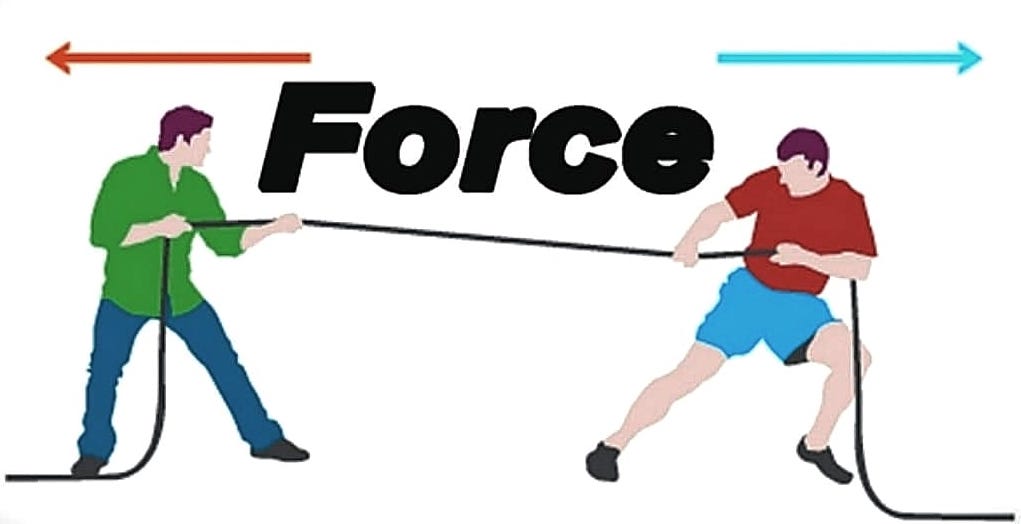 [Speaker Notes: True or False: Force is a push or pull of an object

[True]]
True or False: Force is a push or pull of an object
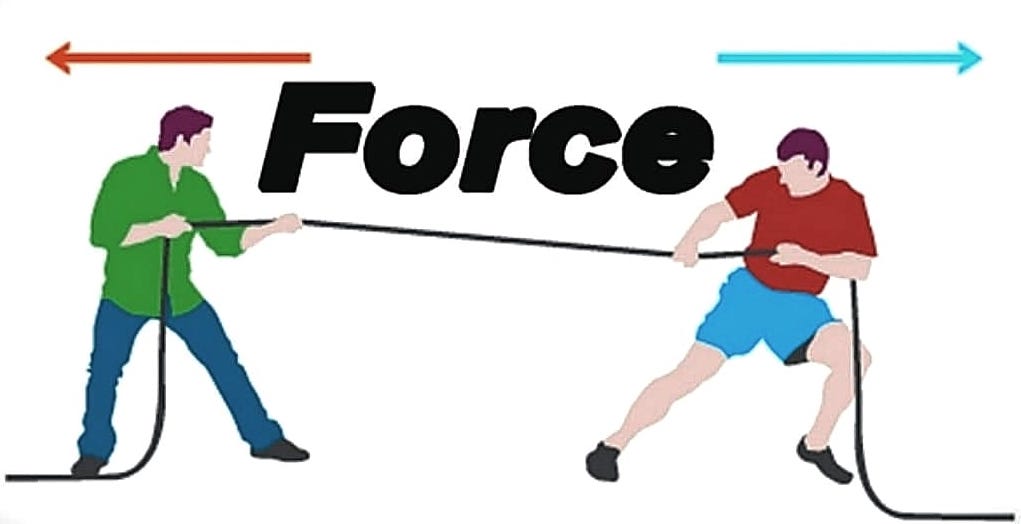 [Speaker Notes: True: Force is a push or pull of an object]
Friction: a force that               the motion of two surfaces that are touching
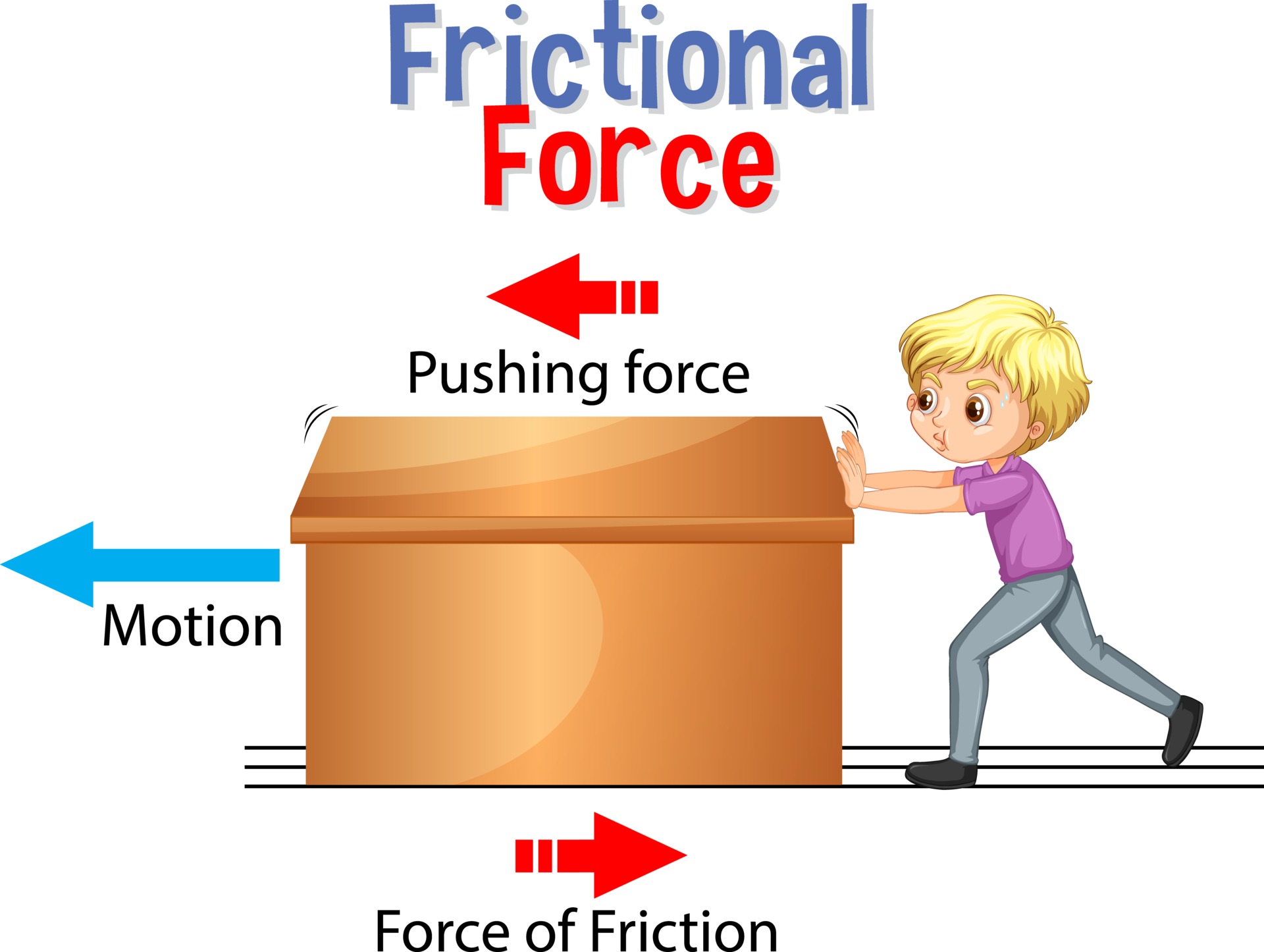 [Speaker Notes: Friction is a force that                    the motion of two surface that are touching.]
Friction: a force that resists the motion of two surfaces that are touching
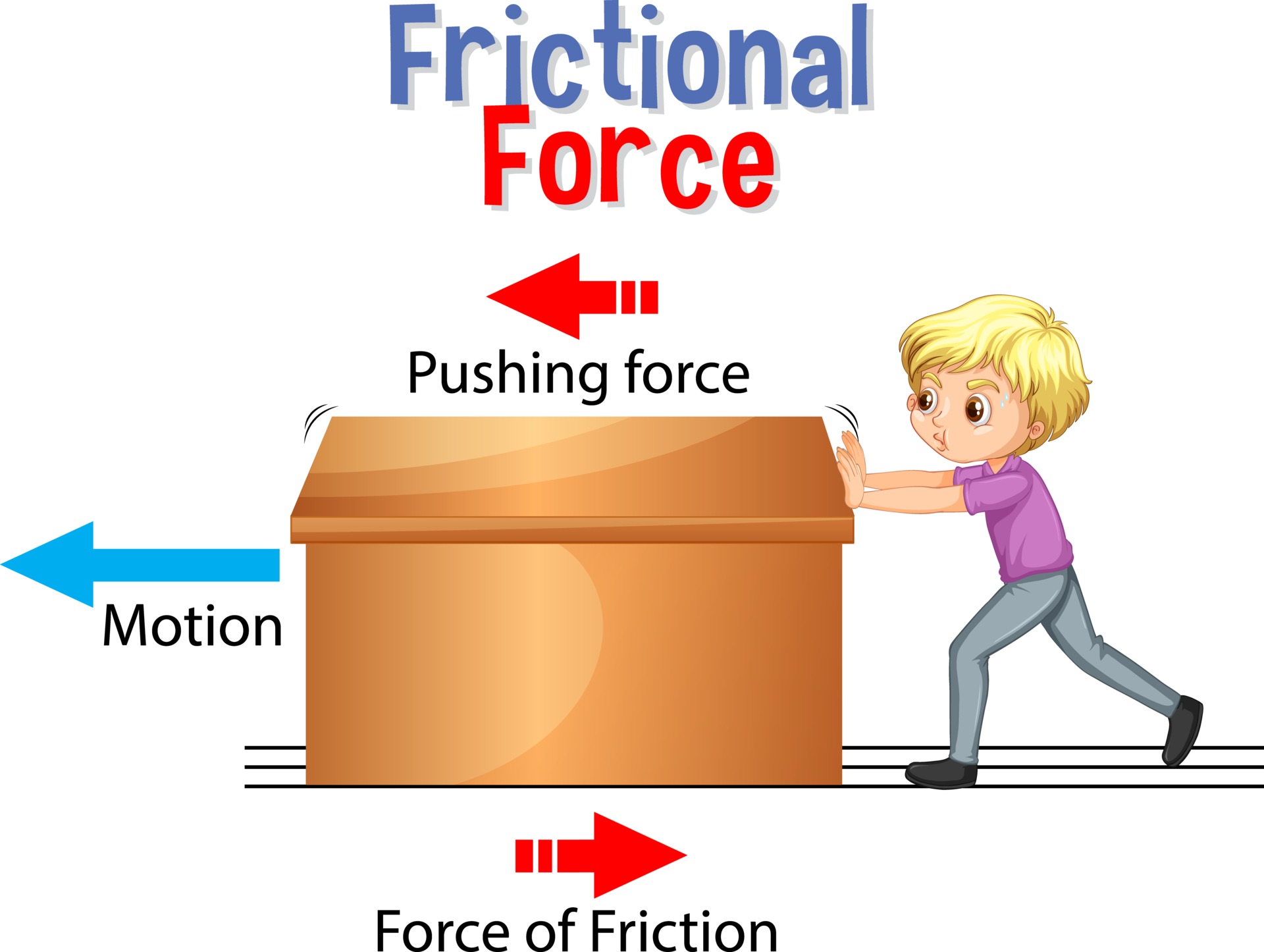 [Speaker Notes: Friction is a force that resists the motion of two surface that are touching.]
Work: a               acting upon an object causing the object to move in the                      of that force
friction, box
force, direction
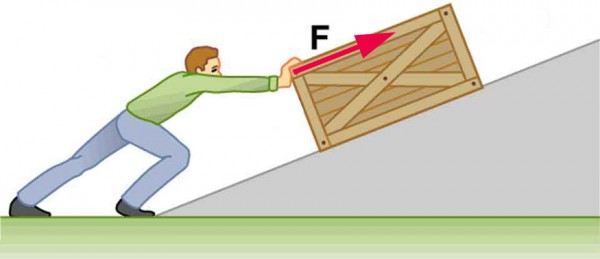 [Speaker Notes: Work is a                  acting upon an object causing the object to move in the                          of that force.

[force, direction]]
Work: a               acting upon an object causing the object to move in the                      of that force
friction, box
force, direction
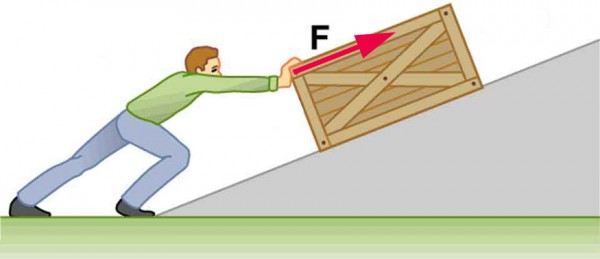 [Speaker Notes: Work is a force acting upon an object causing the object to move in the direction of that force.]
What is the difference between a solid and a liquid?
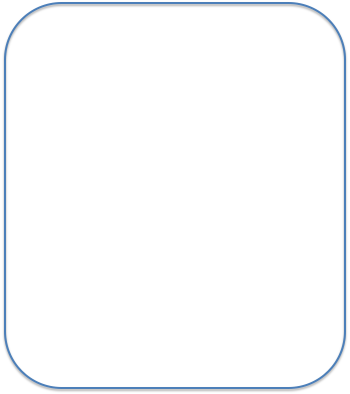 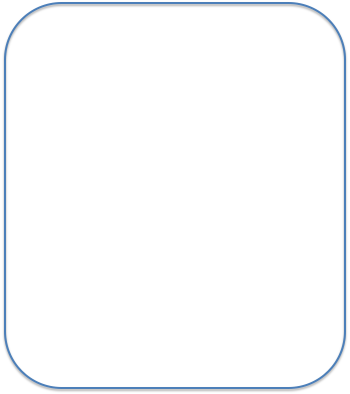 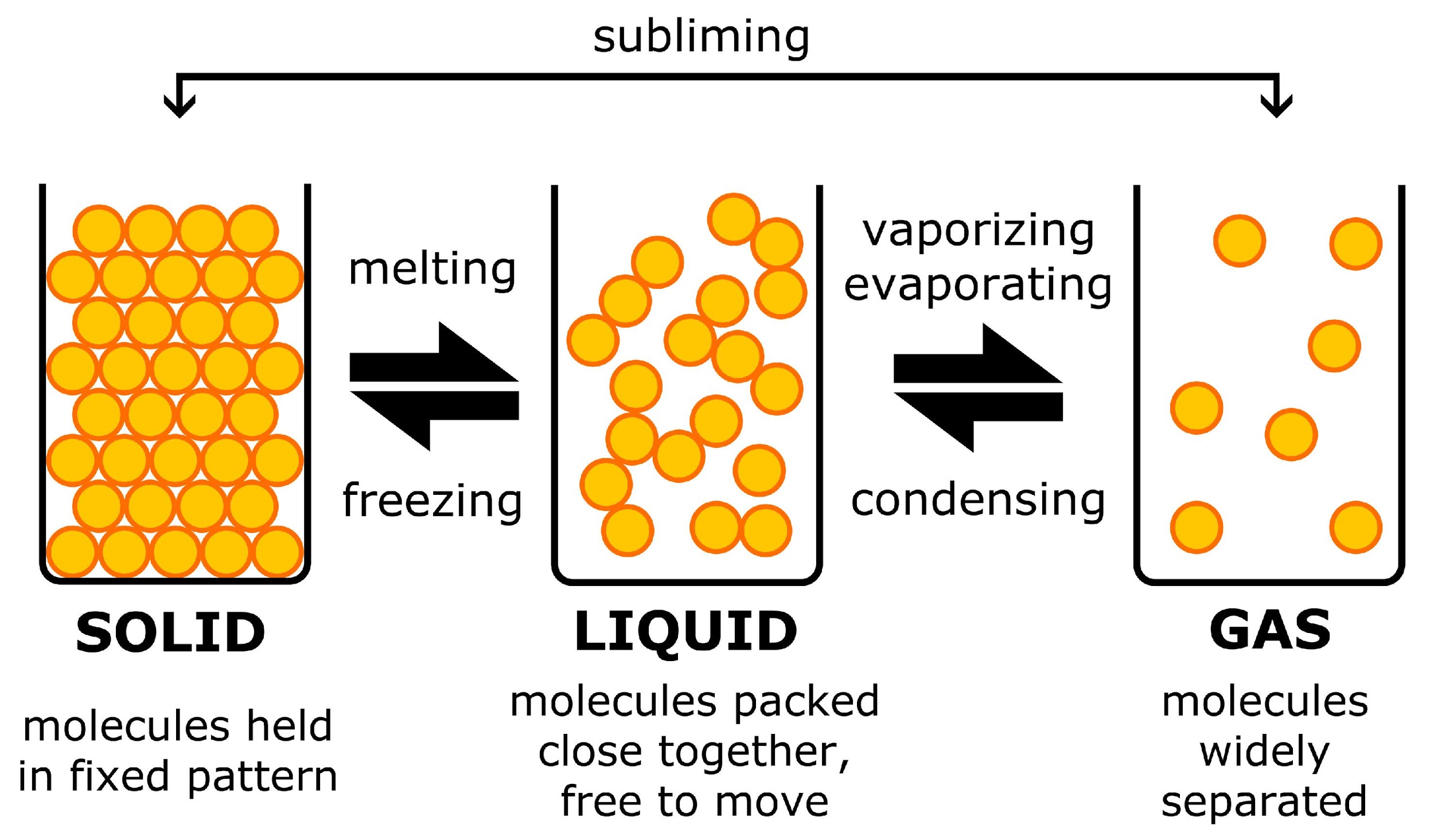 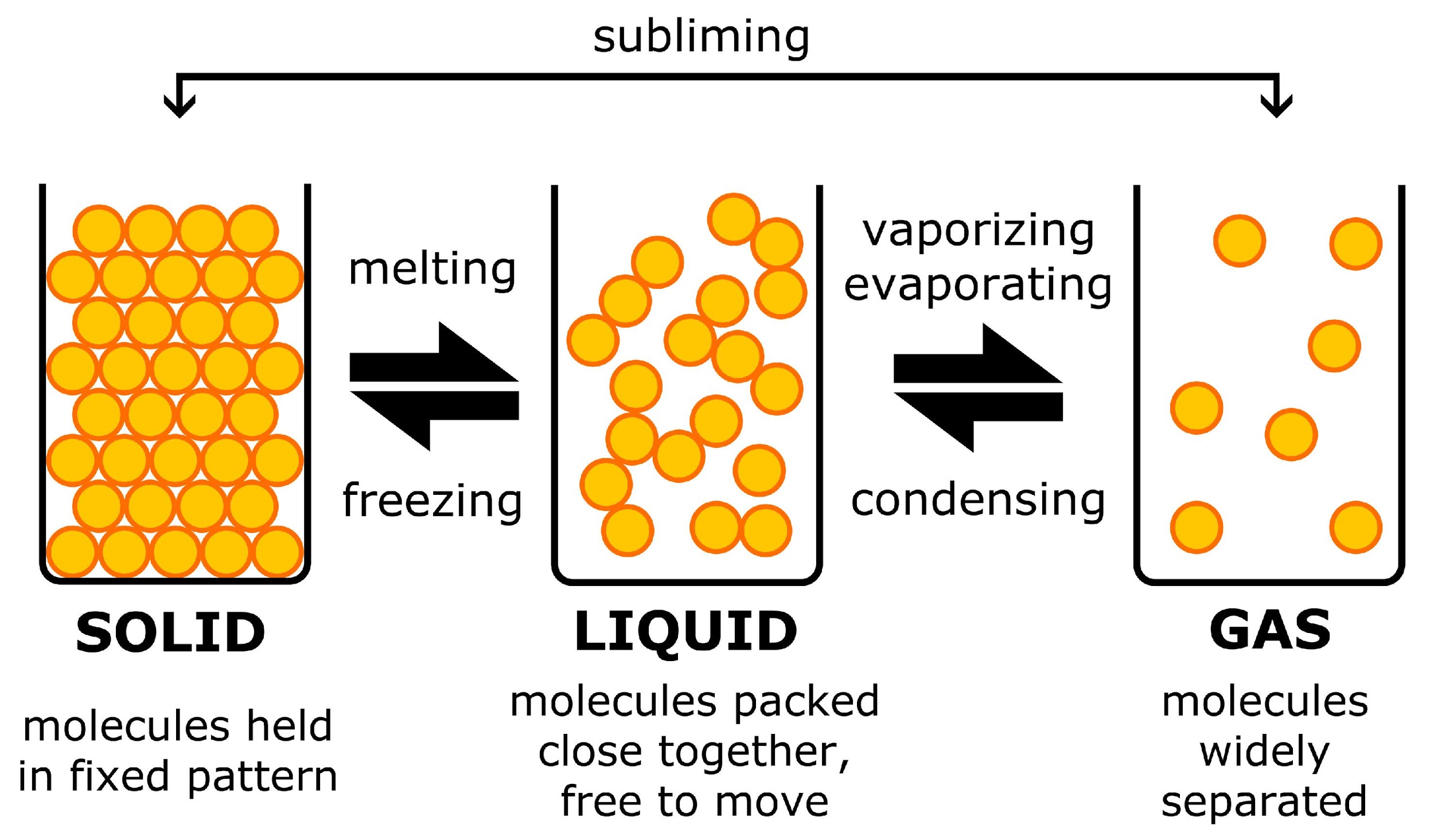 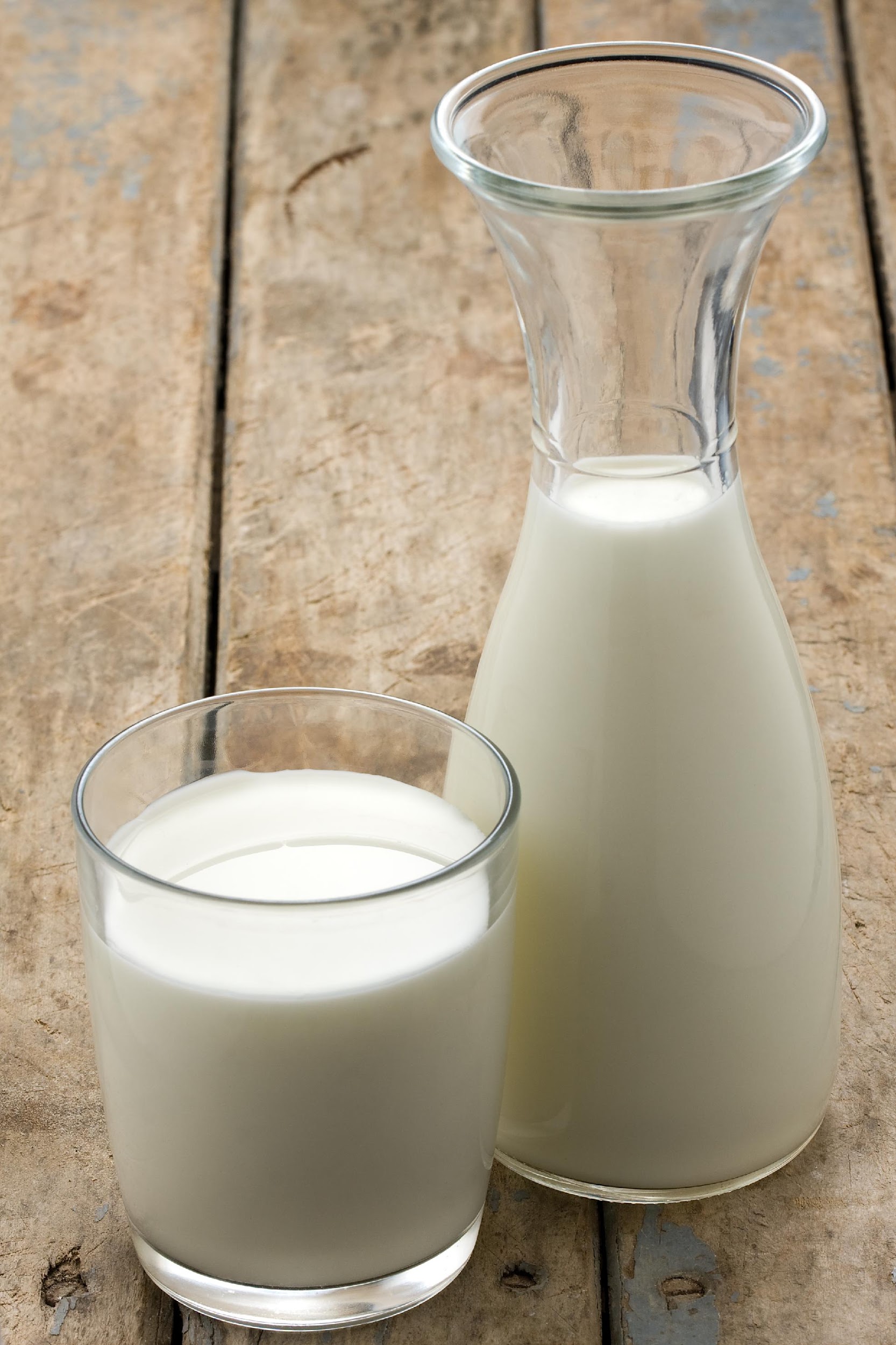 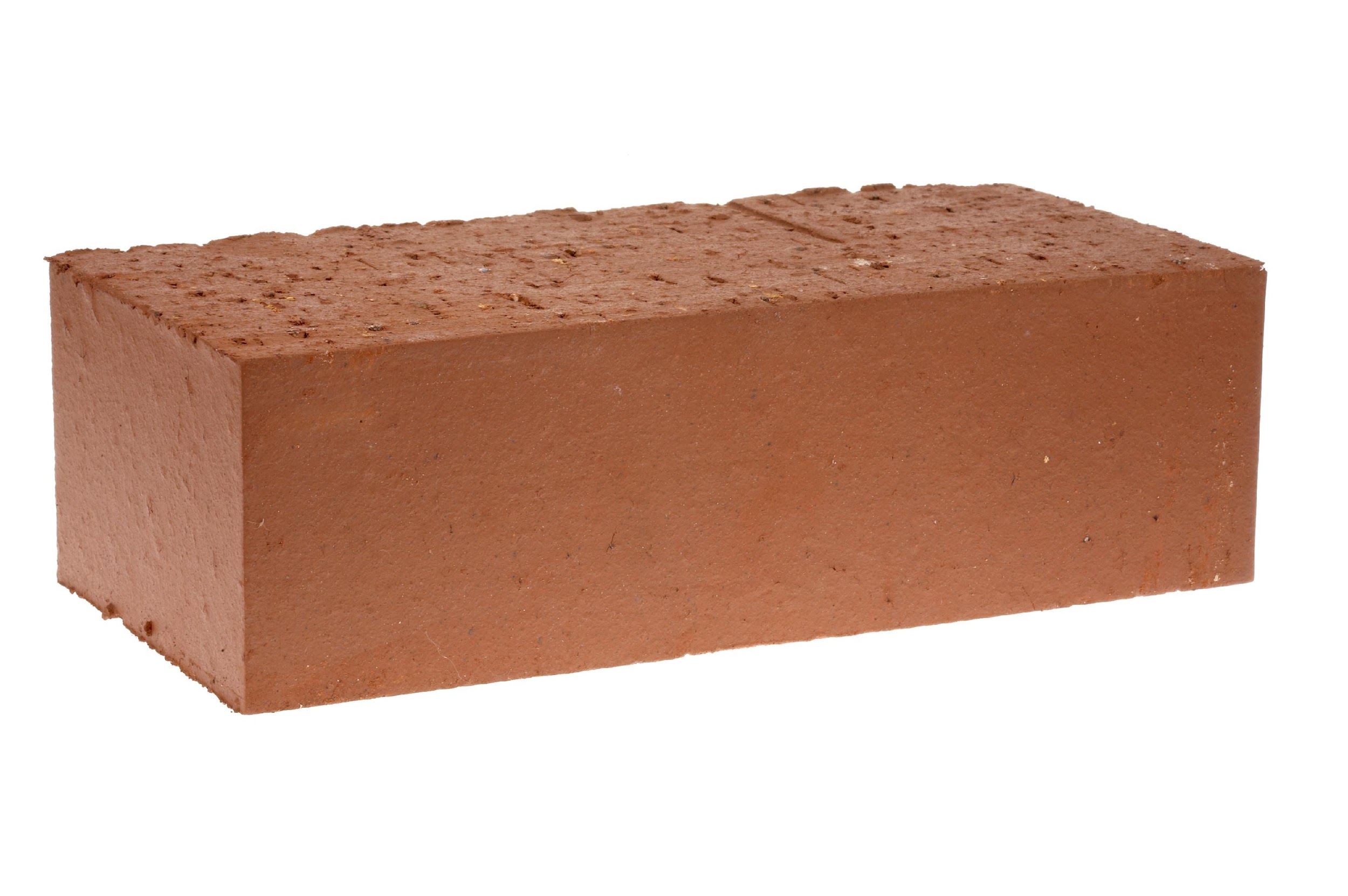 [Speaker Notes: What is the difference between a solid and a liquid?

[A solid keeps a fixed shape, has a definite volume, is not easily compressible, and does not flow easily, but a liquid forms the shape of its container and flows easily.]]
What are the characteristics of a gas?
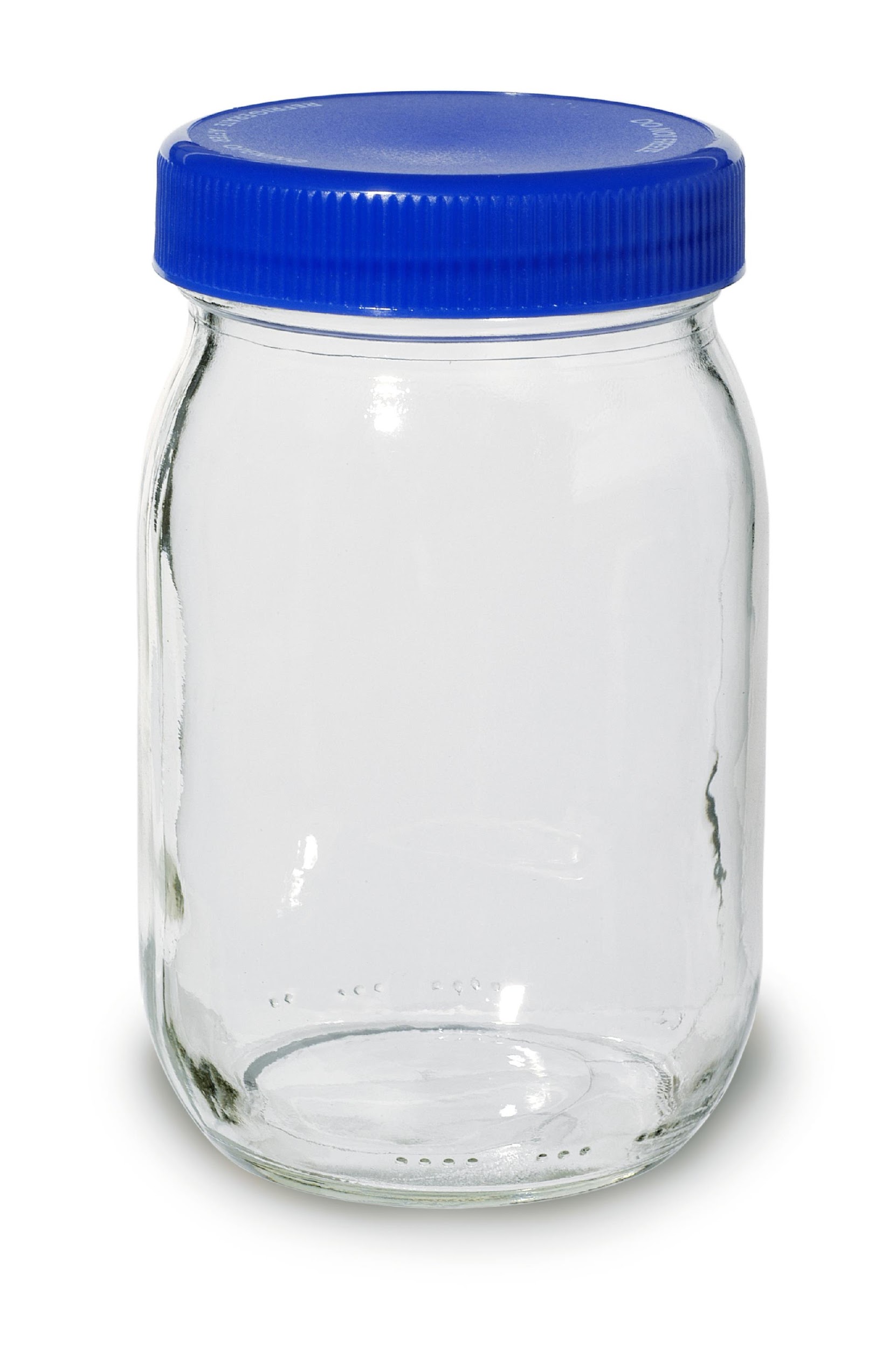 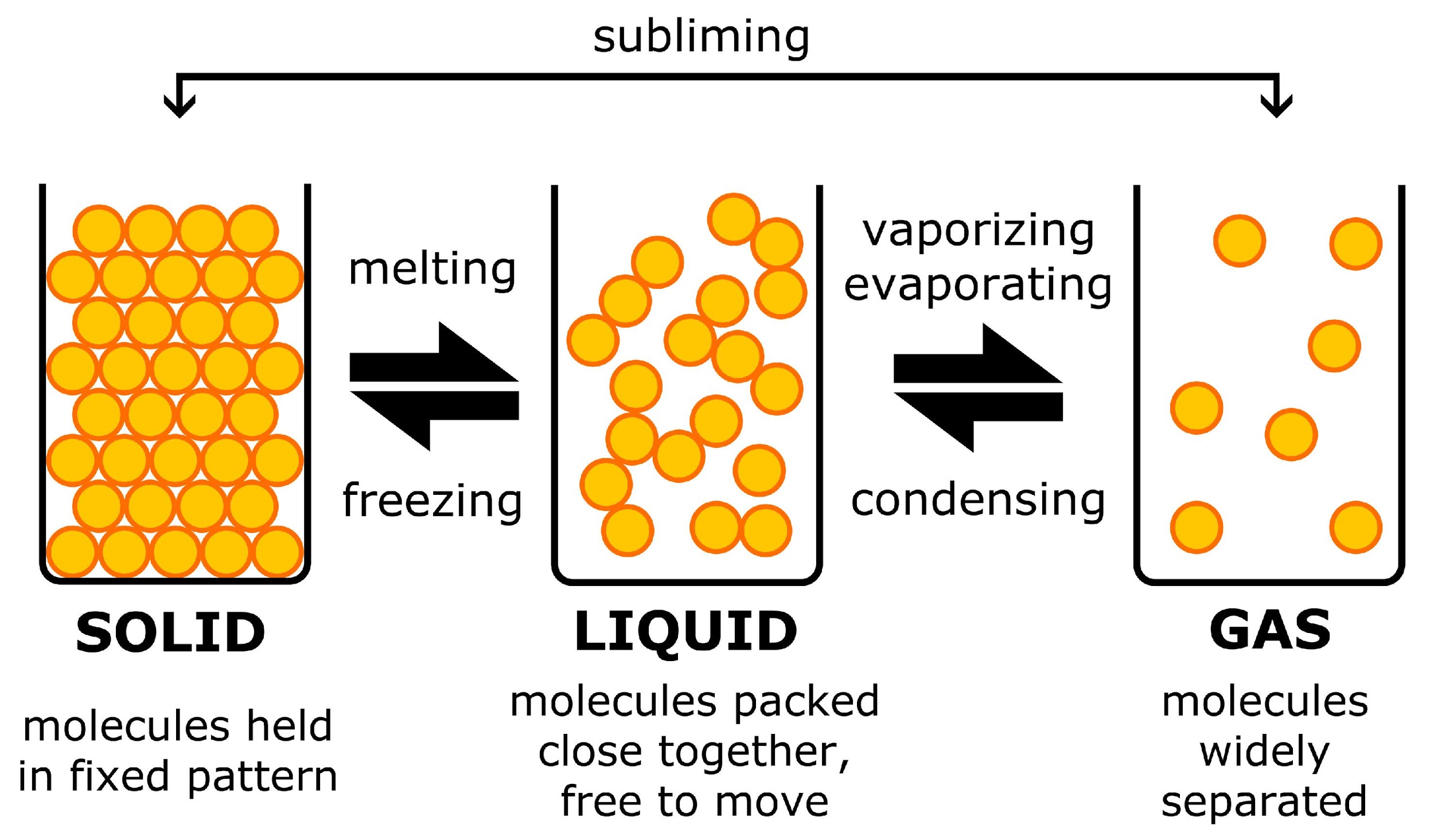 GAS
[Speaker Notes: What are the characteristics of a gas?

[A gas forms the shape of its container, has not definite volume, is compressible, and flows easily.]]
______ is the only compound that exists in all three states of matter: solid, liquid, and gas.
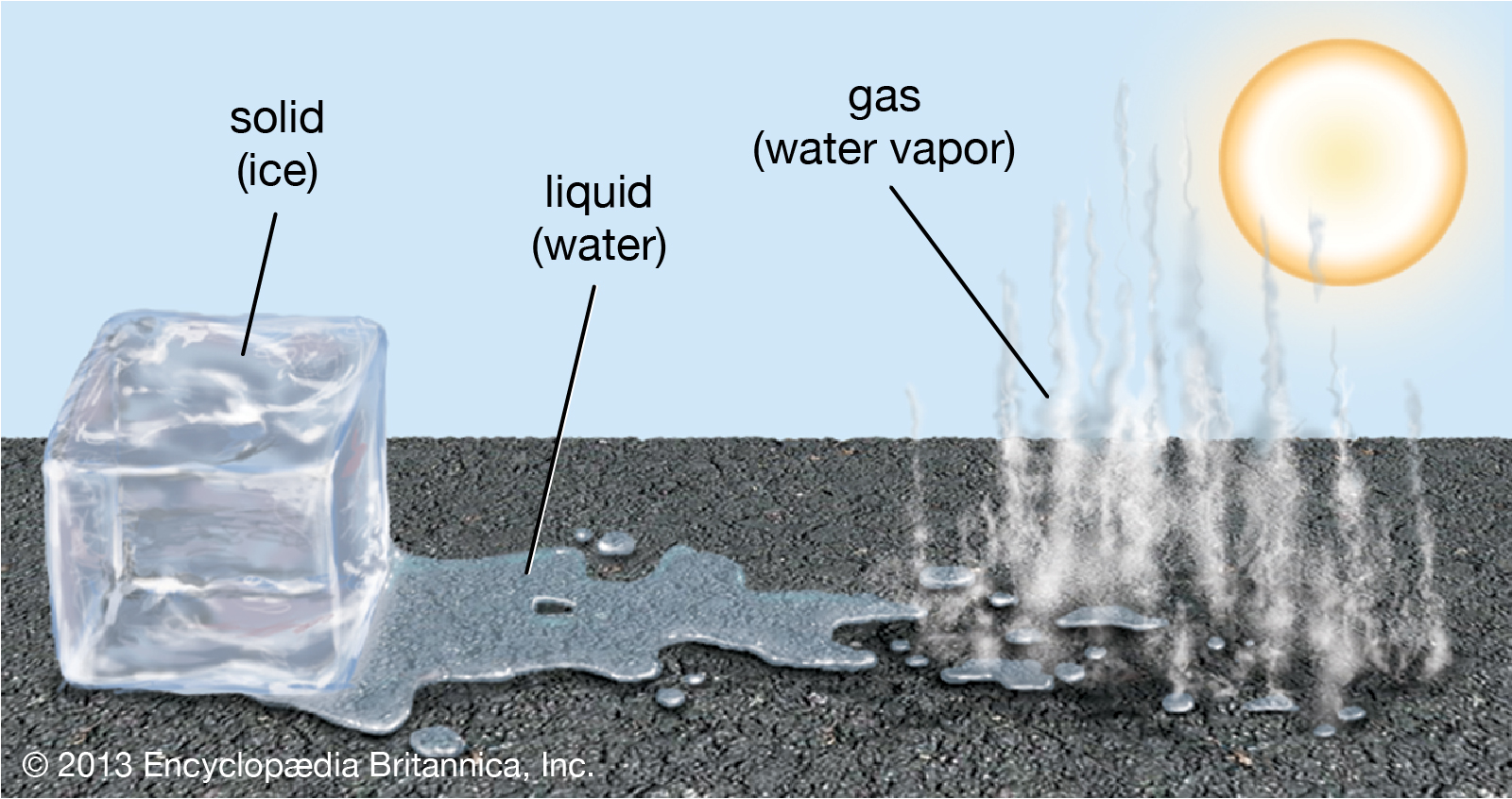 [Speaker Notes: ______ is the only compound that exists in all three states of matter: solid, liquid, and gas.]
Water is the only compound that exists in all three states of matter: solid, liquid, and gas.
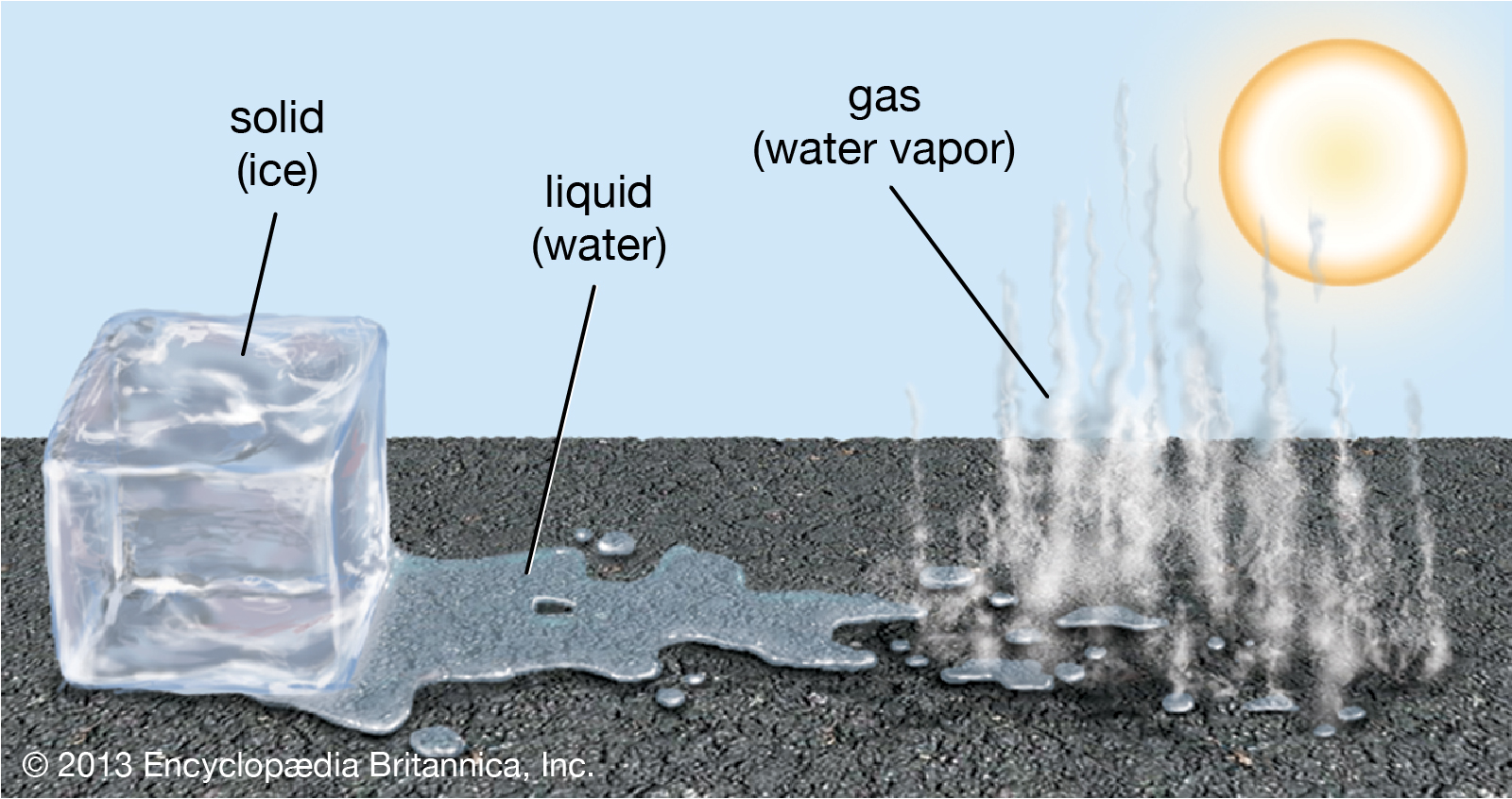 [Speaker Notes: Water is the only compound that exists in all three states of matter: solid, liquid, and gas.]
What is climate?
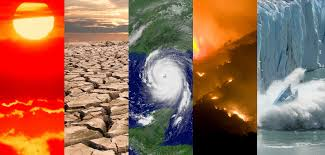 [Speaker Notes: What is climate?

[The average measurements of weather in a place over the course of years.]]
True or False: Energy is the ability to cause change
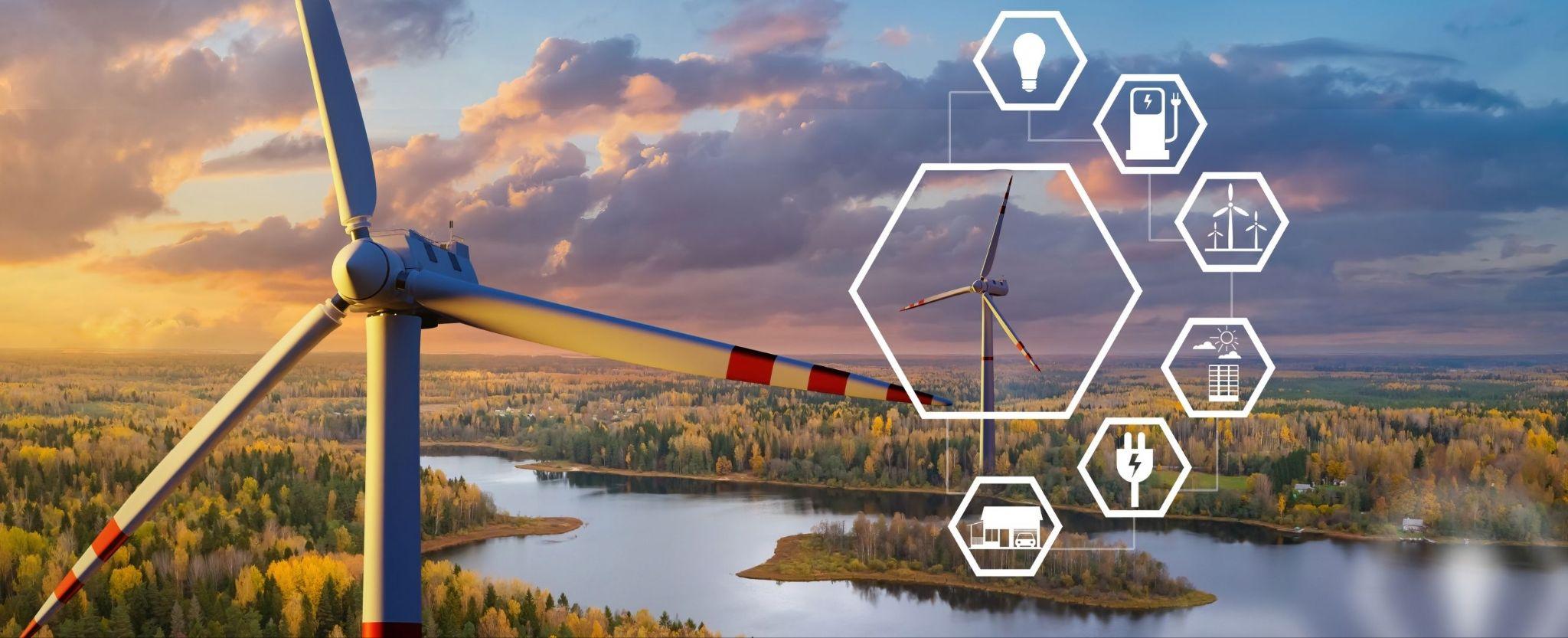 [Speaker Notes: True or False: Energy is the ability to cause change.

[True]]
True or False: Energy is the ability to cause change
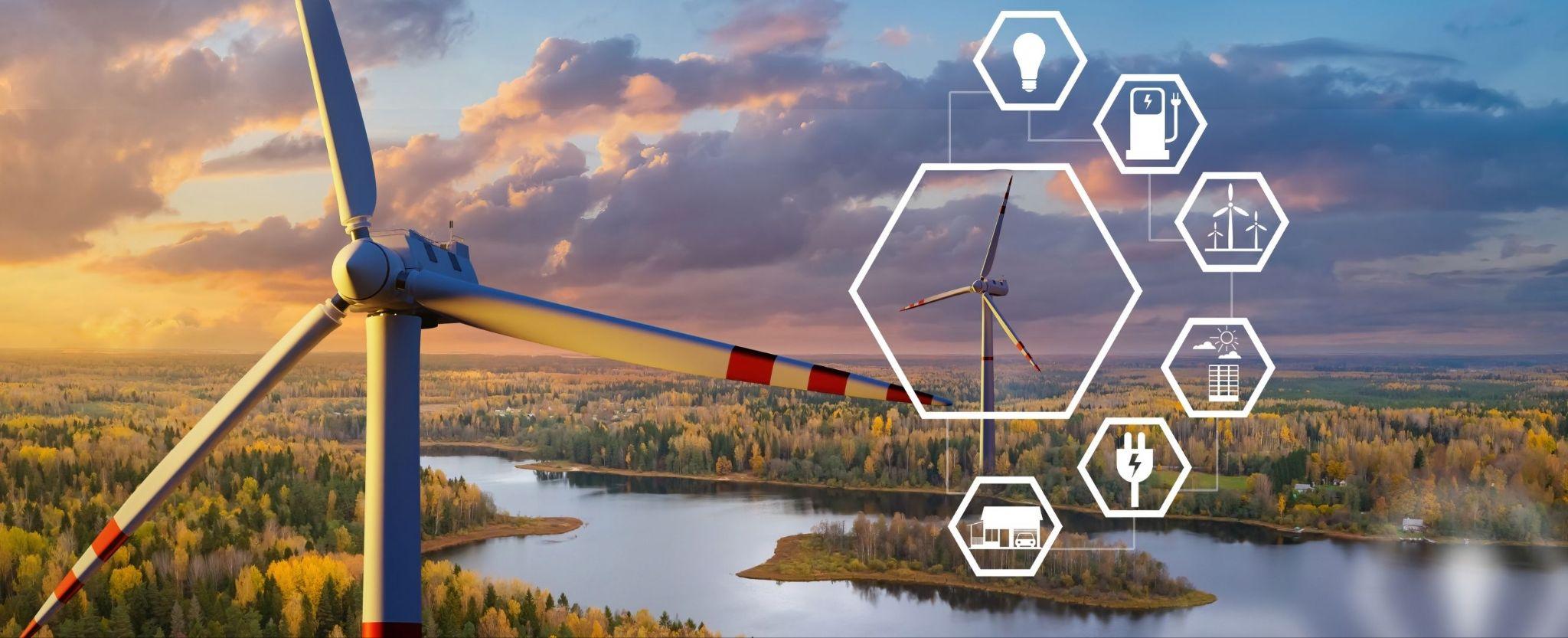 [Speaker Notes: True: Energy is the ability to cause change.]
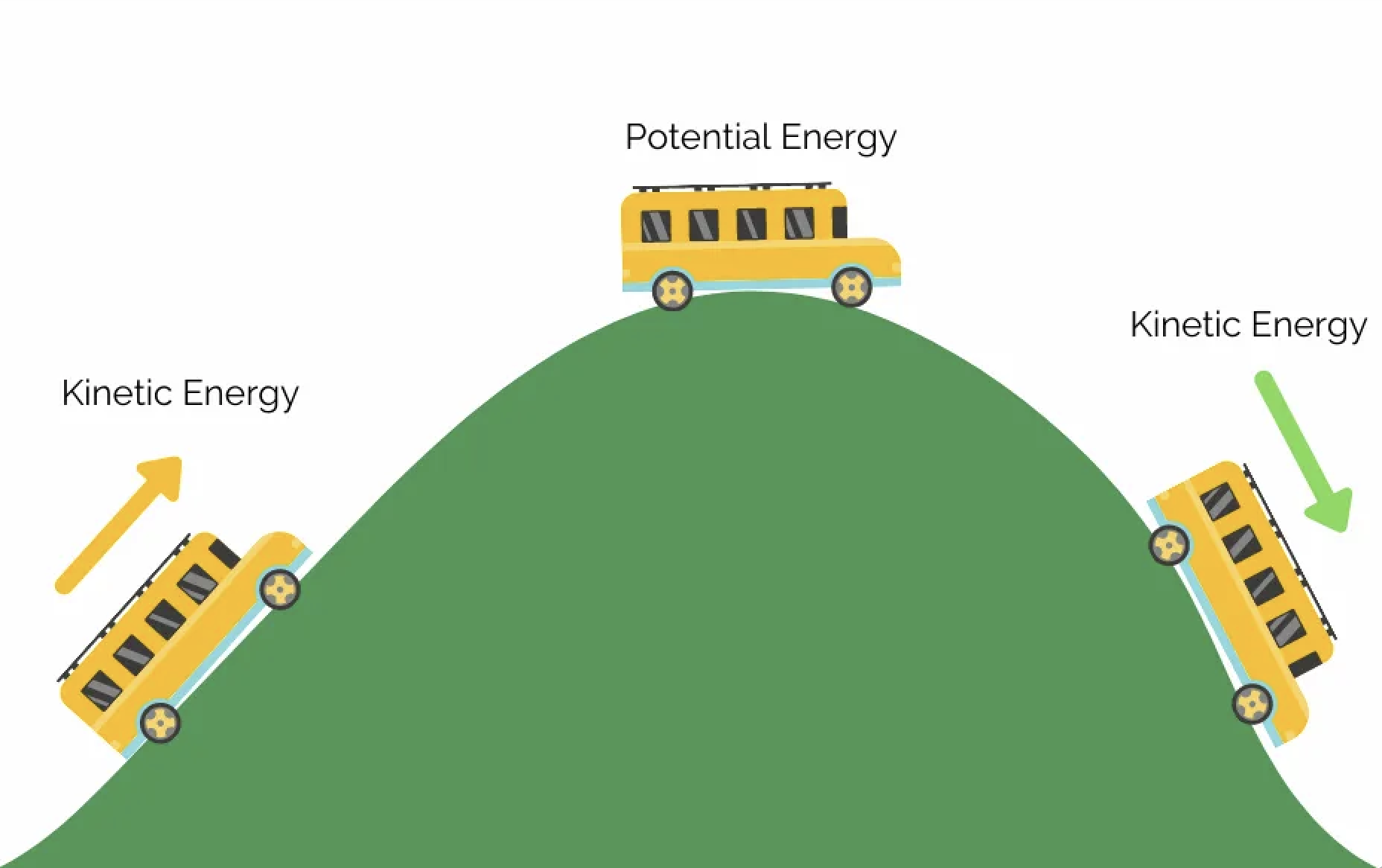 Kinetic Energy: energy of              in motion
[Speaker Notes: Kinetic Energy is energy of               in motion.

[mass]]
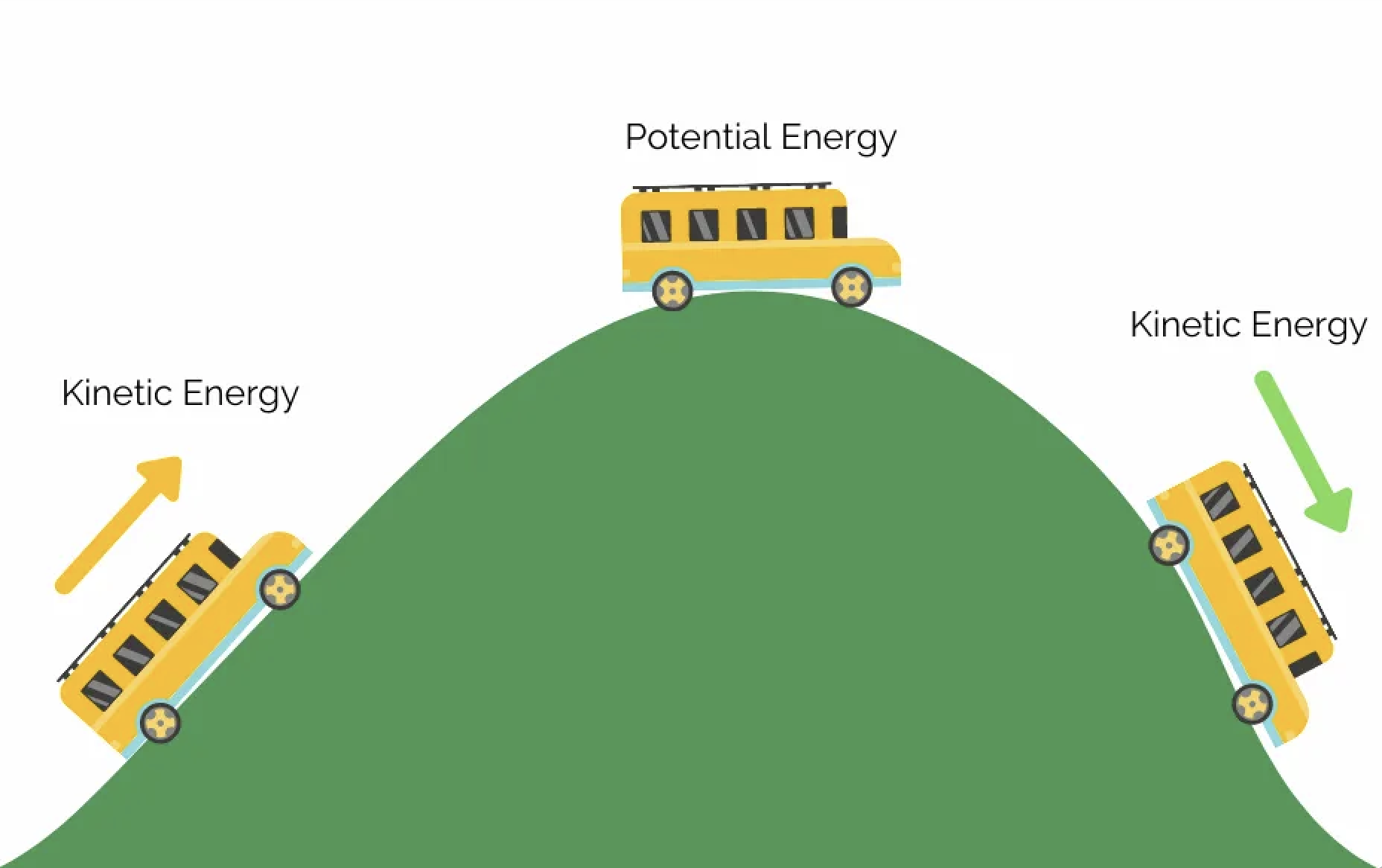 Kinetic Energy: energy of mass in motion
[Speaker Notes: Kinetic Energy is energy of               in motion.

[mass]]
True or False: Potential energy is stored energy
[Speaker Notes: True or False: Potential energy is stored energy. 

[True]]
True or False: Potential energy is stored energy
[Speaker Notes: True: Potential energy is stored energy.]
Thermal Energy
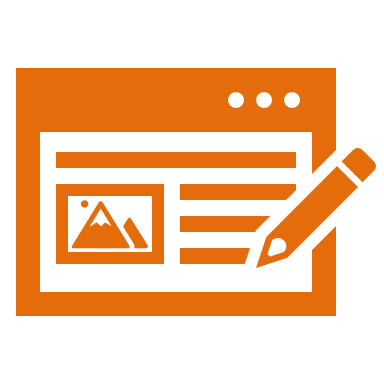 [Speaker Notes: Now that we’ve reviewed, let’s define our new term, thermal energy.]
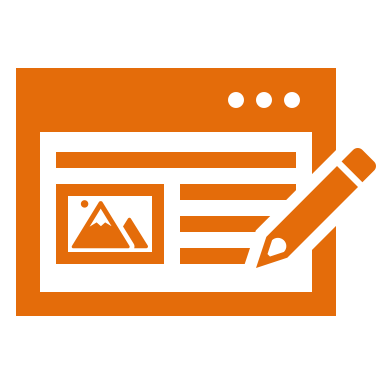 Thermal Energy: energy from heat
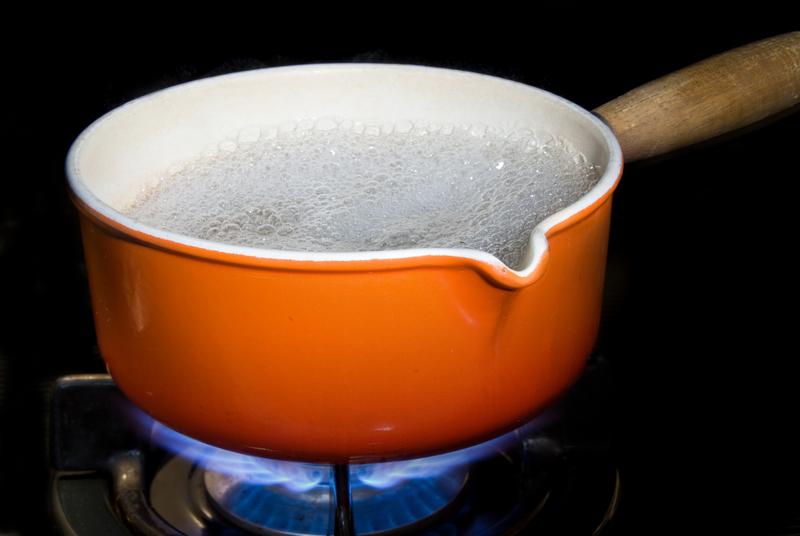 [Speaker Notes: Thermal energy is energy from heat.

Feedback: Keep definitions clear and concise. Simplicity can help students better understand the new term.]
[Speaker Notes: Now let’s pause for a moment to check your understanding.]
What is thermal energy?
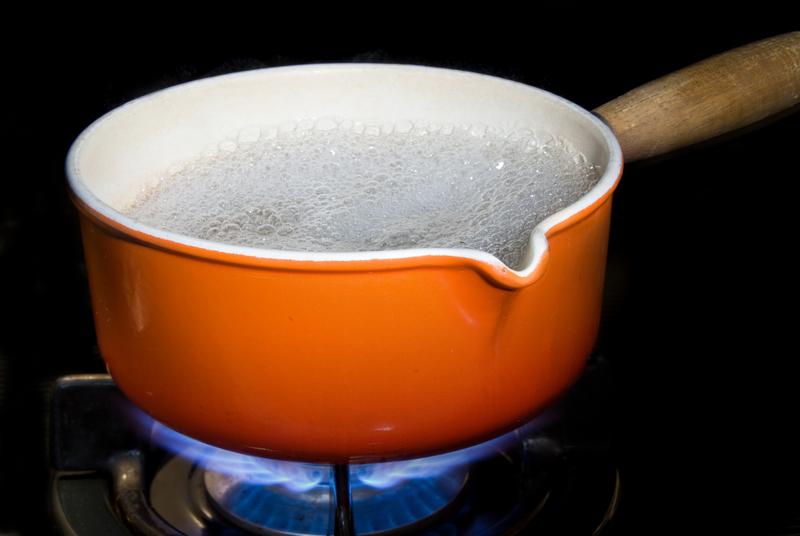 [Speaker Notes: What is thermal energy?

[Thermal energy is energy from heat.]]
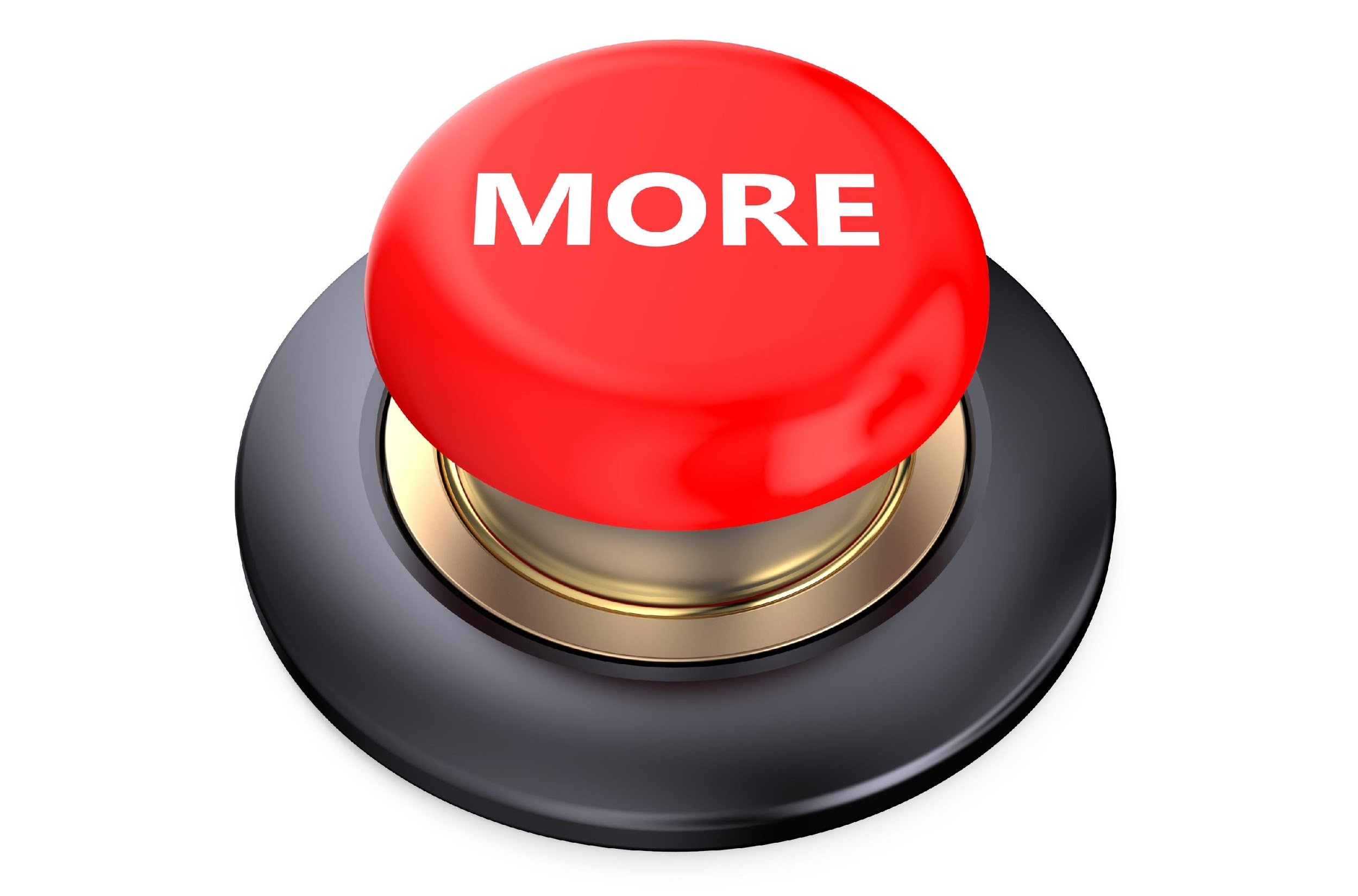 [Speaker Notes: That’s the basic definition but there is more you need to know.]
Thermal energy can be used to change the state of water. Remember water can exist as a solid, liquid, and gas. When thermal energy is added to ice, it changes state to water. When thermal energy is added to liquid water it turns into a gas. The opposite can happen too. When thermal energy is taken away from liquid water it turns into solid water (ice).
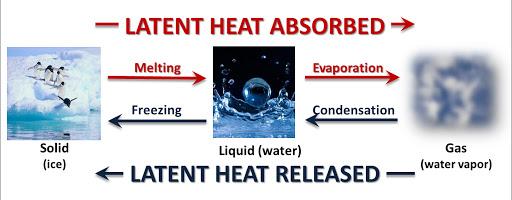 THERMAL ENERGY
[Speaker Notes: Thermal energy can be used to change the state of water. Remember water can exist as a solid, liquid, and gas. When thermal energy is added to ice, it changes state to water. When thermal energy is added to liquid water it turns into a gas. The opposite can happen too. When thermal energy is taken away from liquid water it turns into solid water (ice).]
Thermal energy from the sun is responsible for many processes on earth.
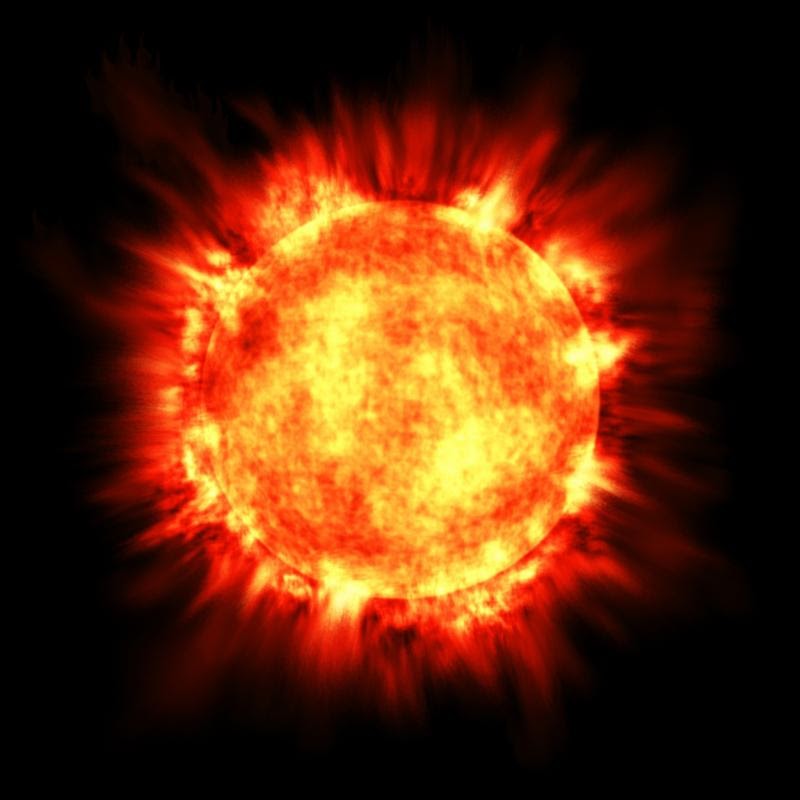 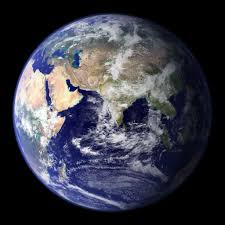 [Speaker Notes: Thermal energy from the sun is responsible for many processes on earth.]
Remember the water cycle? The three states of water can be found in the water cycle. In evaporation, the sun (thermal energy) heats up the water so it turns into a gas, then condensation is where the gas turns into a liquid, and sometimes precipitation will occur which will either be a liquid (rain) or a solid ice.
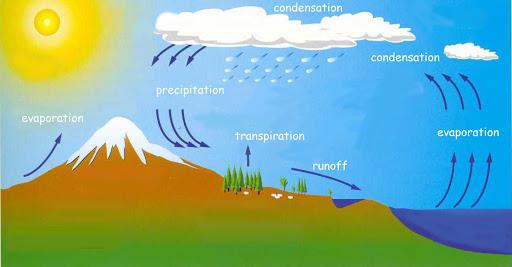 [Speaker Notes: Remember the water cycle? The three states of water can be found in the water cycle. In evaporation, the sun (thermal energy) heats up the water so it turns into a gas, then condensation is where the gas turns into a liquid, and sometimes precipitation will occur which will either be a liquid (rain) or a solid ice.]
Thermal energy is important to the water cycle, because it causes water to change state which keeps the water cycle going.
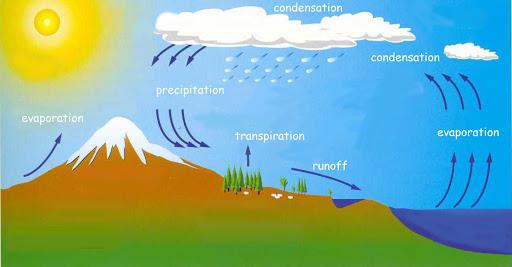 [Speaker Notes: Thermal energy is important to the water cycle, because it causes water to change state which keeps the water cycle going.]
For a liquid to turn into a gas, kinetic energy is required. The sun (thermal energy) heats up the water, which speeds up the molecules. So, thermal energy increases kinetic energy to allow evaporation to occur.
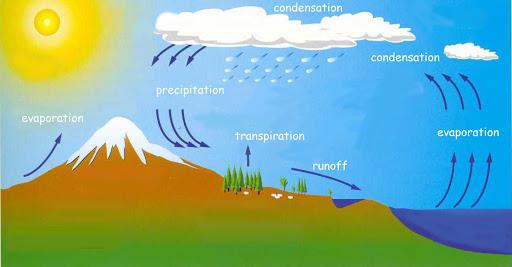 [Speaker Notes: In order for a liquid to turn into a gas, kinetic energy is required. The sun (thermal energy) heats up the water, which speeds up the molecules. So, thermal energy increases kinetic energy to allow evaporation to occur.]
As thermal energy hits the ocean water, the water absorbs the energy. The temperature of the water does not change much, but if the water did not absorb so much of the thermal energy, everything around it would be extremely hot.
[Speaker Notes: As thermal energy hits the ocean water, the water absorbs the energy. The temperature of the water does not change much, but if the water did not absorb so much of the thermal energy, everything around it would be extremely hot.]
During summer, large bodies of water absorb thermal energy.
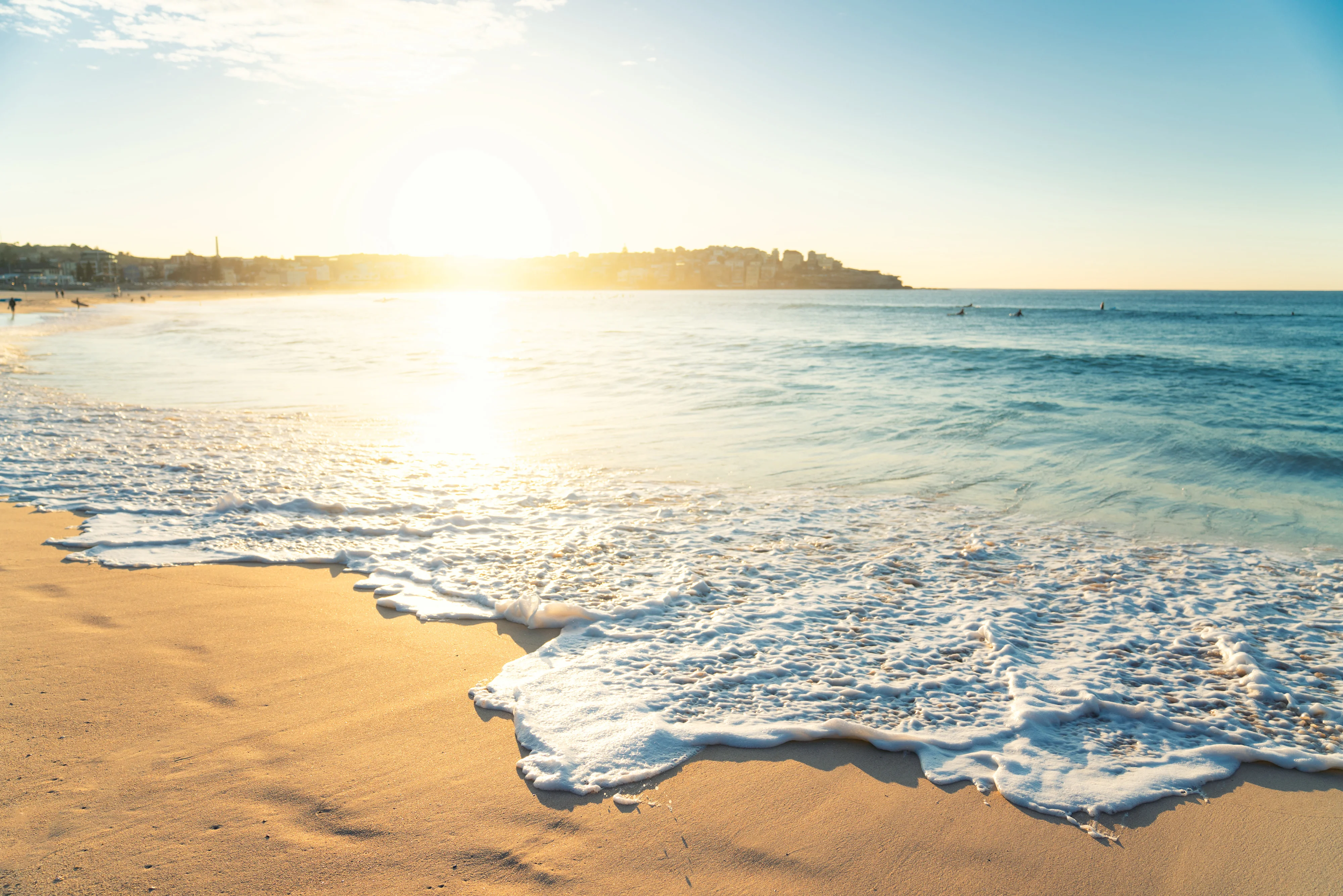 [Speaker Notes: During summer, large bodies of water absorb thermal energy.]
During winter, large bodies of water release thermal energy.
[Speaker Notes: During winter, large bodies of water release thermal energy.]
As you get closer to a lake or ocean, the temperature becomes milder.
[Speaker Notes: As you get closer to a lake or ocean, the temperature becomes more mild.]
[Speaker Notes: Now let’s pause for a moment to check your understanding.

Feedback: Make sure students are participating during this portion of the lesson. It is important to check for understanding throughout the lesson to strengthen students’ understanding and to highlight any misconceptions.]
How can thermal energy be used to change the state of water?
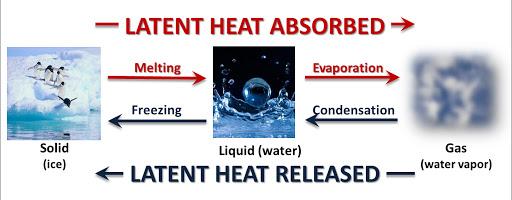 THERMAL ENERGY
[Speaker Notes: How can thermal energy be used to change the state of water?

[Thermal energy can be added to change the state (to turn ice into water for example), or it can be taken away (to change liquid (water) into ice for example).]]
What is responsible for many processes on earth?
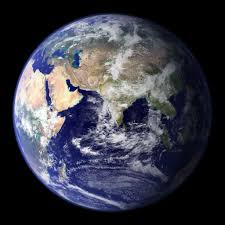 [Speaker Notes: What is responsible for many processes on earth?

[Thermal energy from the sun is responsible for many processes on earth.]]
How does thermal energy affect the water cycle?
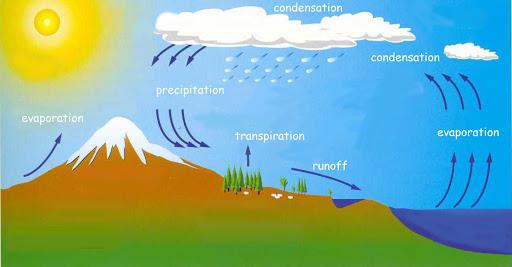 [Speaker Notes: How does thermal energy affect the water cycle?

[In evaporation, the sun (thermal energy) heats up the water so it turns into a gas, then condensation is where the gas turns into a liquid, and sometimes precipitation will occur which will either be a liquid (rain) or a solid ice.]]
Thermal energy increases _______ to let evaporation happen.
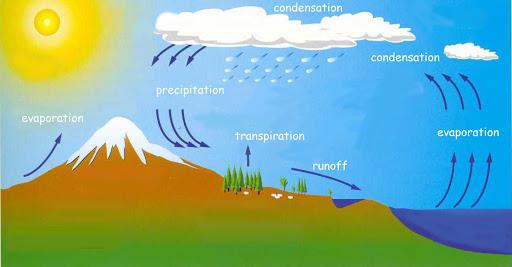 [Speaker Notes: Thermal energy increases ______ to let evaporation happen.]
Thermal energy increases kinetic energy to let evaporation happen.
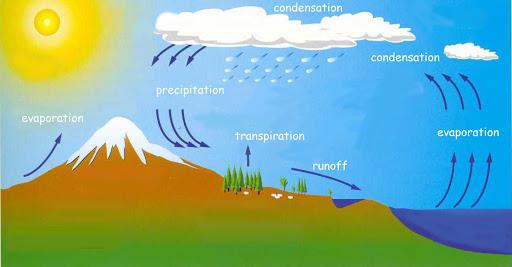 [Speaker Notes: Thermal energy increases kinetic energy to let evaporation happen.]
True/False: The temperature of the water changes a lot because of thermal energy.
[Speaker Notes: True/False: The temperature of the water changes a lot because of thermal energy.]
True/False: The temperature of the water changes a lot because of thermal energy.
[Speaker Notes: True/False: The temperature of the water changes a lot because of thermal energy.

[False - As thermal energy hits the ocean water, the water absorbs the energy. The temperature of the water does not change much, but if the water did not absorb so much of the thermal energy, everything around it would be extremely hot.]]
How do large bodies of water interact with thermal energy in the summer and winter?
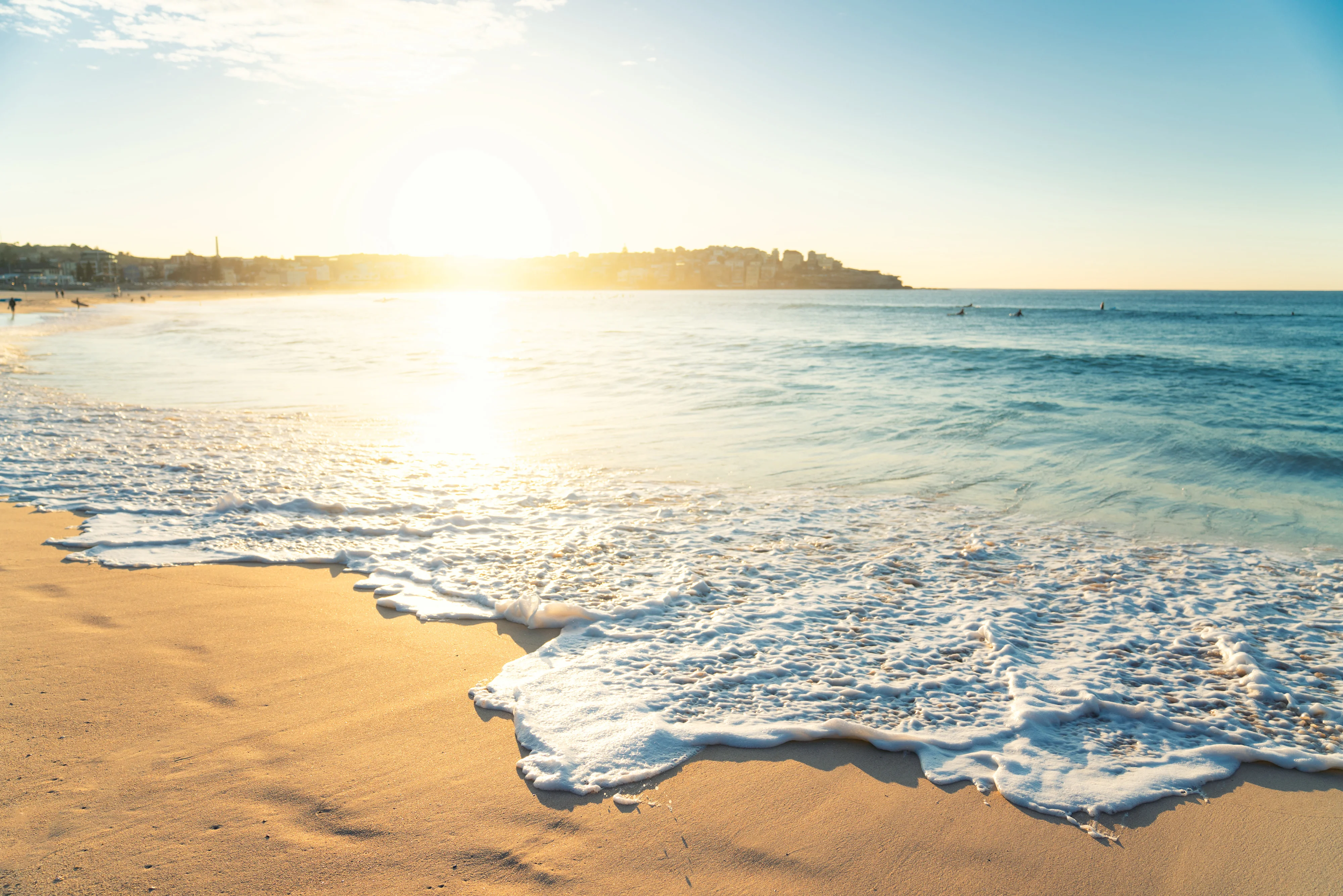 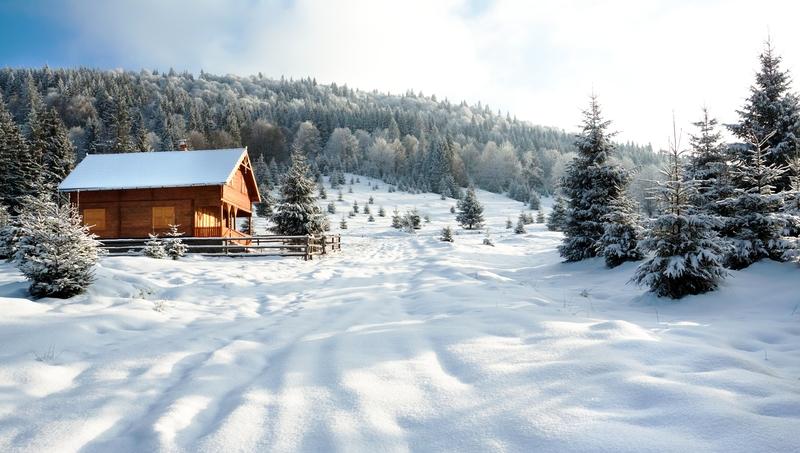 [Speaker Notes: How do large bodies of water interact with thermal energy in the summer and winter?

[During summer, large bodies of water absorb thermal energy. During winter, large bodies of water release thermal energy.]]
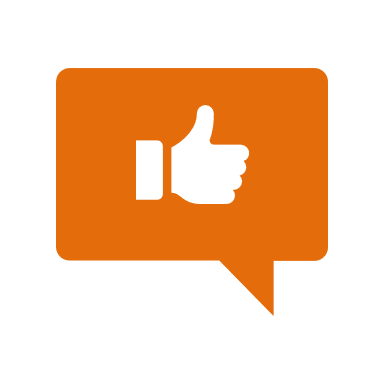 [Speaker Notes: Now, let’s talk about some examples of thermal energy.  

Feedback: When introducing an example of the term also include images to go along with it, this is a great way to help students make connections.]
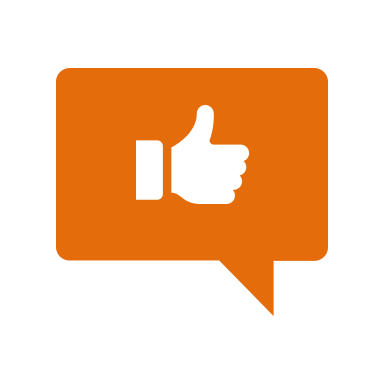 Boiling water is an example of how we use thermal energy to change the state of water. When we boil water on the stove, the water turns into a gas, which is why we see steam (water vapor) coming off of the pot of boiling water.
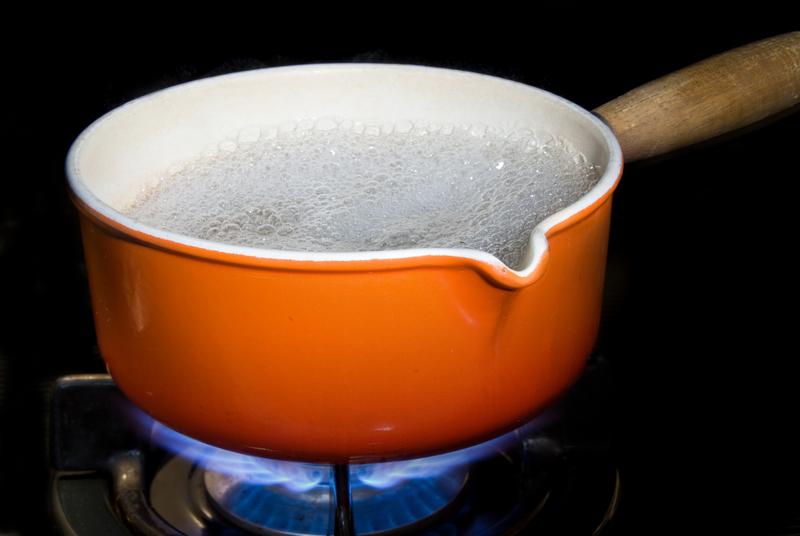 [Speaker Notes: Boiling water is an example of how we use thermal energy to change the state of water. When we boil water on the stove, the water turns into a gas, which is why we see steam (water vapor) coming off of the pot of boiling water.]
The sun is also an example of how thermal energy can be used to change the state of water. Remember the sun heats up the water to cause evaporation in the water cycle. Remember this is when water turns from a liquid state to a gas state because heat from the sun (thermal energy) is added.
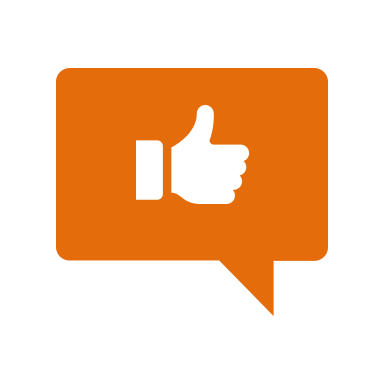 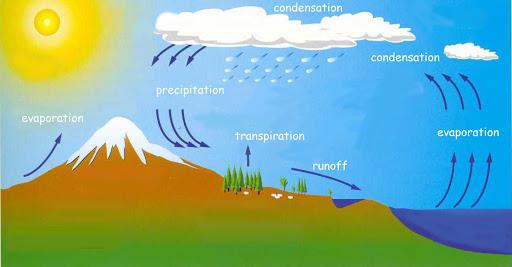 [Speaker Notes: The sun is also an example of how thermal energy can be used to change the state of water. Remember the sun heats up the water to cause evaporation in the water cycle. Remember this is when water turns from a liquid state to a gas state because heat from the sun (thermal energy) is added.]
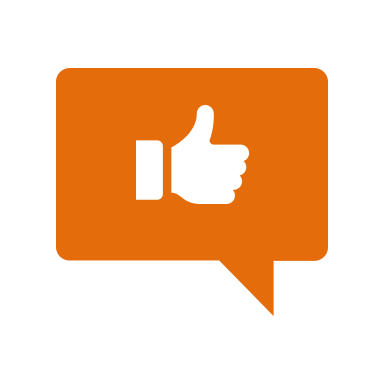 We can also take away thermal energy to change the state of water. Think about making ice. We put water in the freezer because it takes away thermal energy and makes the water change from a solid to a liquid.
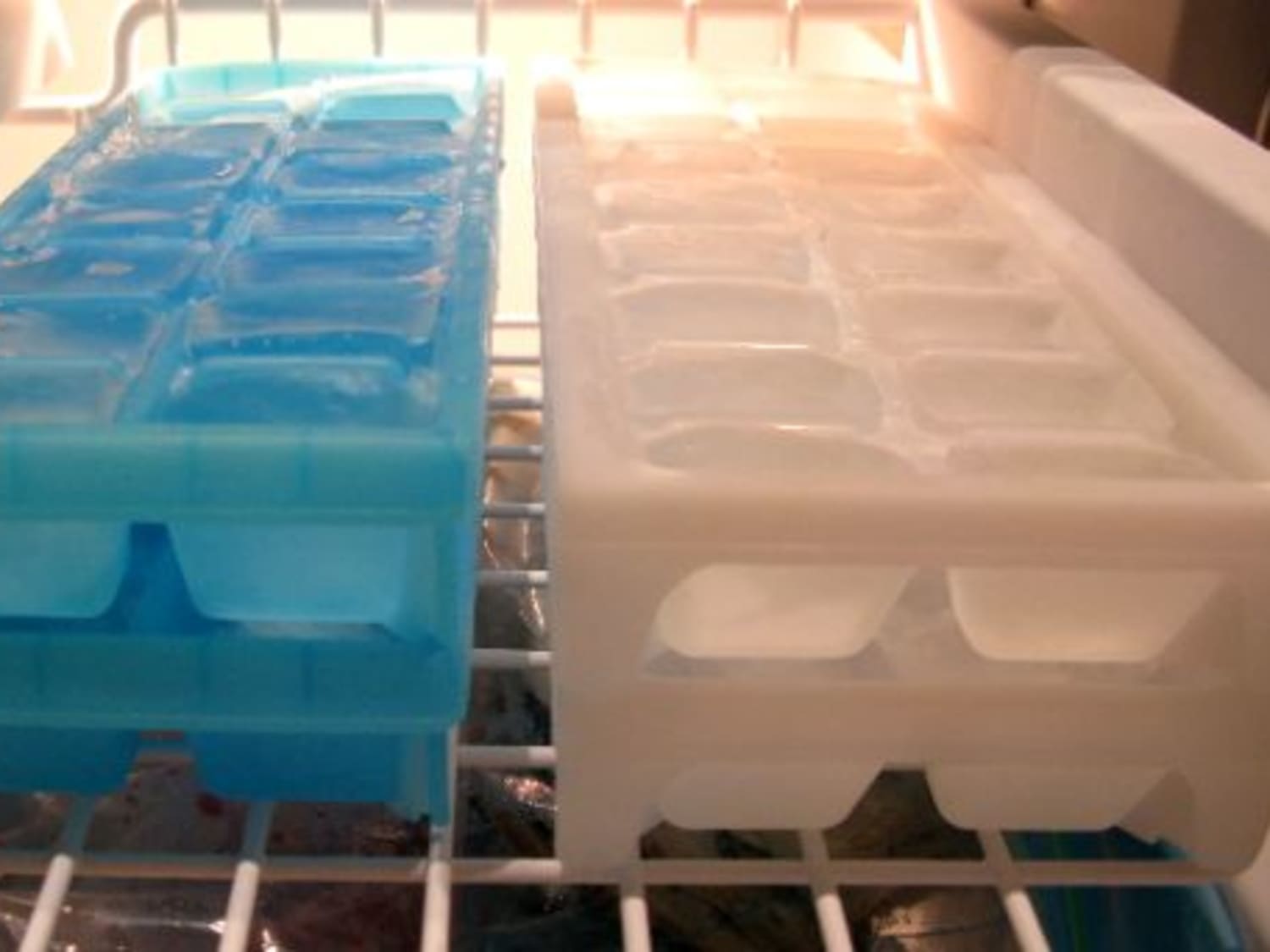 [Speaker Notes: We can also take away thermal energy to change the state of water. Think about making ice. We put water in the freezer because it takes away thermal energy and makes the water change from a solid to a liquid.]
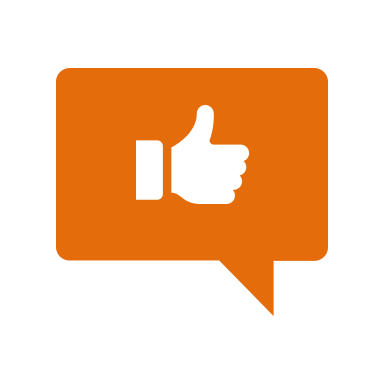 We are focusing on how thermal energy effects water today, but remember thermal energy affects things other than water. Think about a fire. A fire is an example of thermal energy, but we could use the fire to cook a marshmallow.
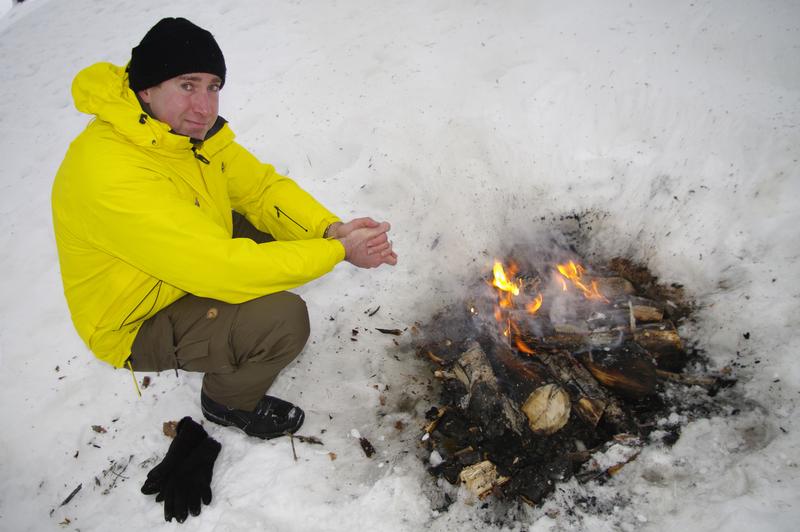 [Speaker Notes: We are focusing on how thermal energy effects water today, but remember thermal energy affects things other than water. Think about a fire. A fire is an example of thermal energy, but we could use the fire to cook a marshmallow.]
[Speaker Notes: Now let’s pause for a moment to check your understanding.]
What is thermal energy?
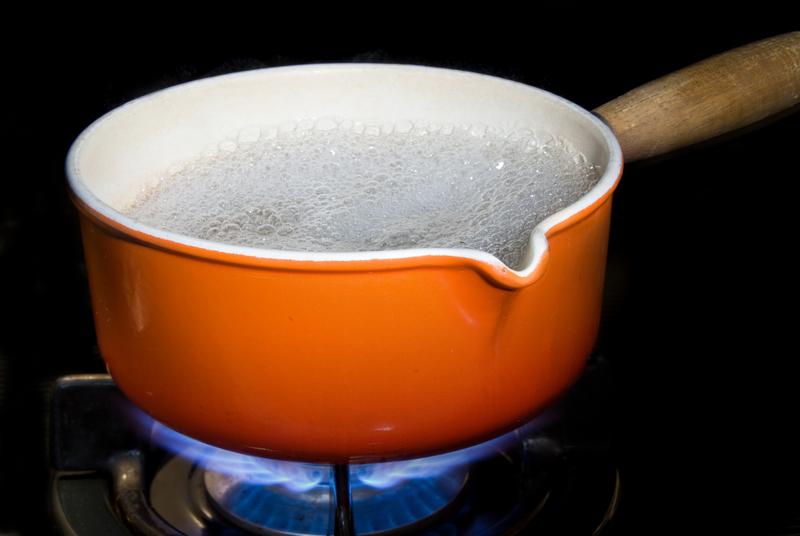 [Speaker Notes: What is thermal energy?

[Thermal energy is energy from heat.]]
Which is an example of thermal energy being taken away to change the state of water? Explain.
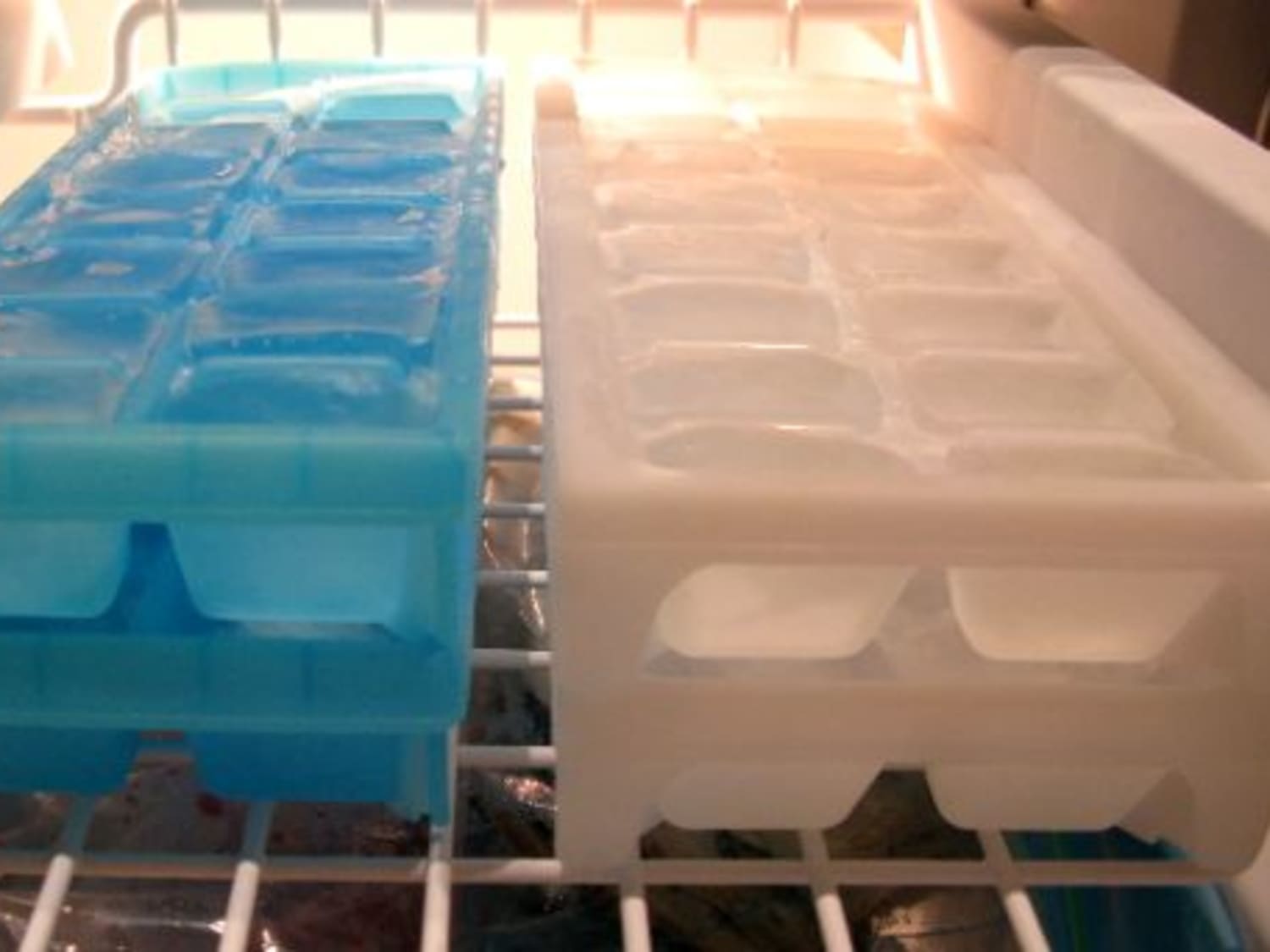 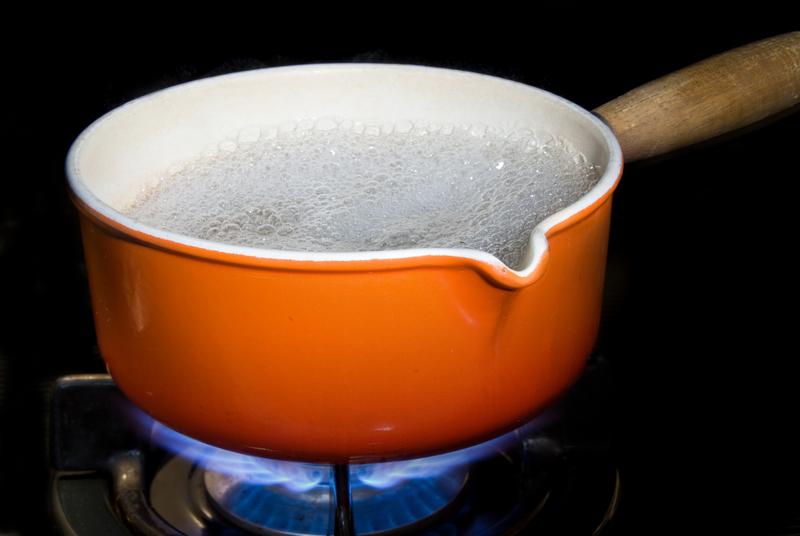 [Speaker Notes: Which is an example of thermal energy being taken away to change the state of water? Explain.]
Which is an example of thermal energy being taken away to change the state of water? Explain.
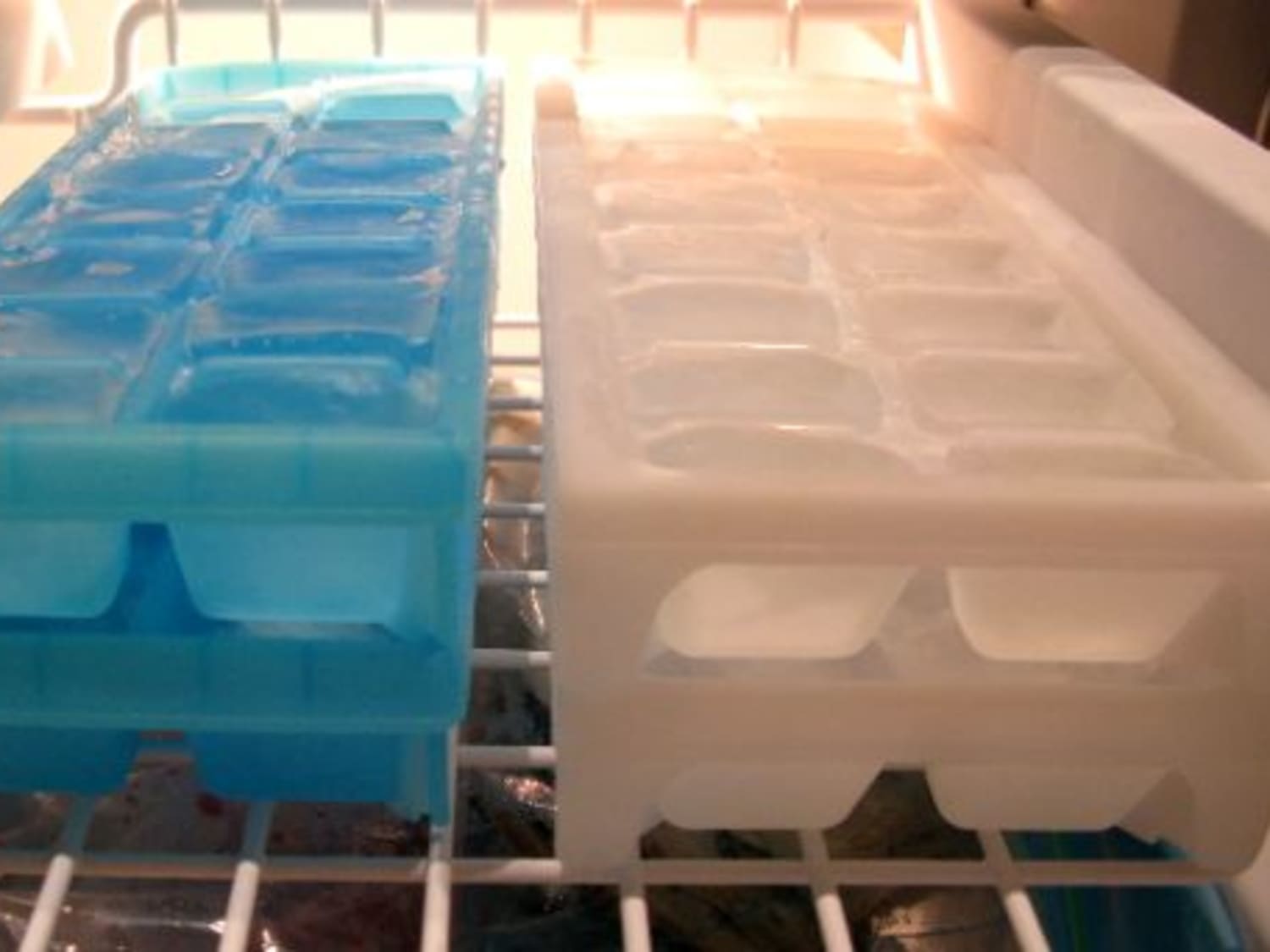 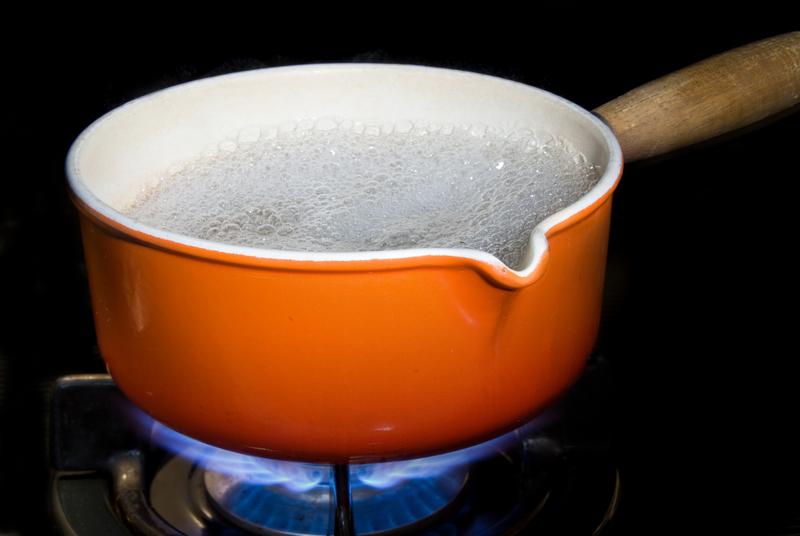 [Speaker Notes: Which is an example of thermal energy being taken away to change the state of water? Explain.

[The ice cubes --> start out as a liquid and are put into the freezer so thermal energy can be taken away and they turn into ice.]]
How does thermal energy from the sun change the state of water?
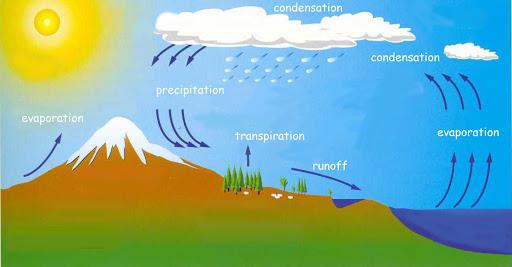 [Speaker Notes: How does thermal energy from the sun change the state of water?

[The sun is also an example of how thermal energy can be used to change the state of water. Remember the sun heats up the water to cause evaporation in the water cycle. Remember this is when water turns from a liquid state to a gas state because heat from the sun (thermal energy) is added.]]
Does thermal energy only affect water?
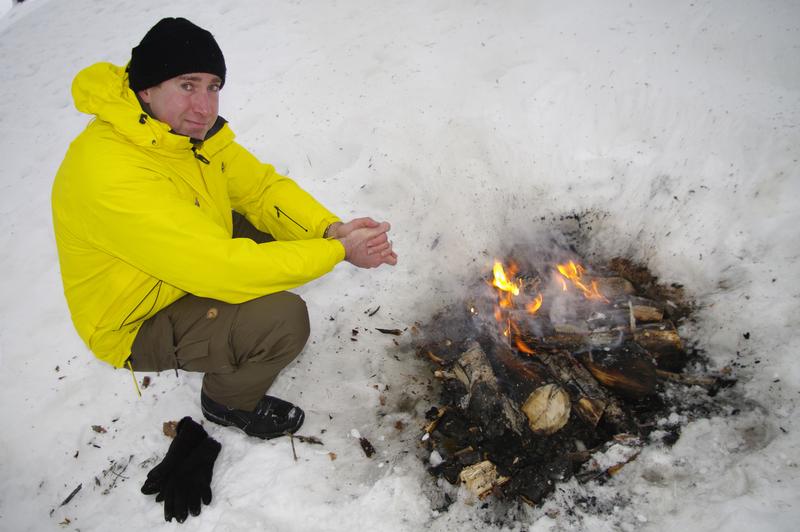 [Speaker Notes: Does thermal energy only affect water?

[No. We are focusing on how thermal energy effects water today, but remember thermal energy affects things other than water. Think about a fire. A fire is an example of thermal energy, but we could use the fire to cook a marshmallow.]]
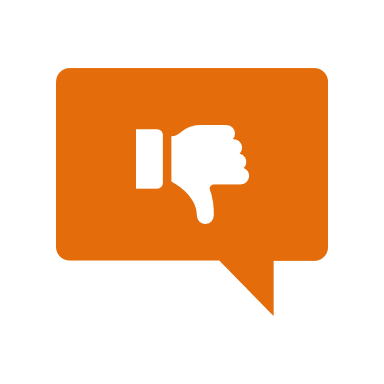 [Speaker Notes: Next, let’s talk about some non-examples of thermal energy.  

Feedback: Use images when providing non-examples was a great way to encourage student understanding.]
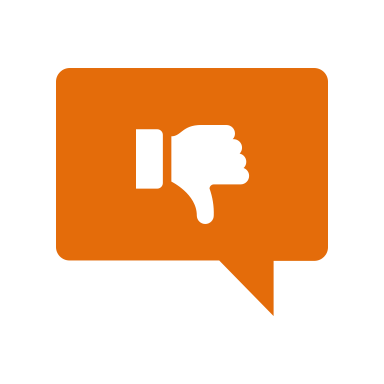 Windmills are NOT an example of thermal energy. They are wind energy. They also cannot change the state of water.
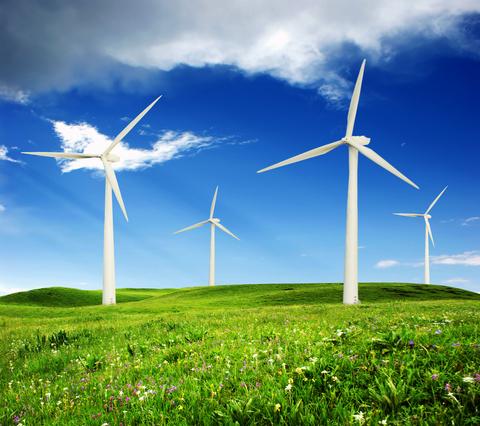 [Speaker Notes: Windmills are not thermal energy. They are wind energy. They also cannot change the state of water.]
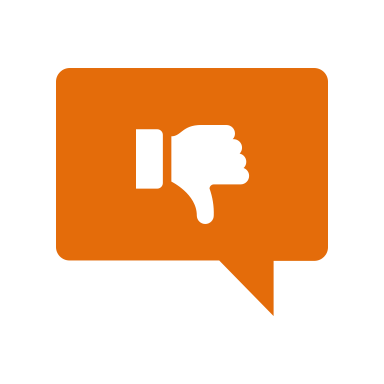 Sound is also NOT an example of thermal energy because sound does not give off heat. Sound also cannot change the state of water from solid, liquid, or gas.
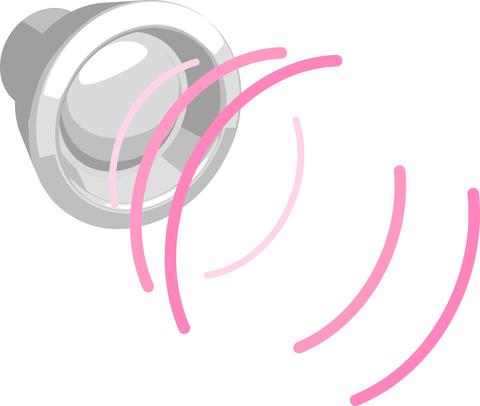 [Speaker Notes: Sound is also not an example of thermal energy because sound does not give off heat. Sound also cannot change the state of water from solid, liquid, or gas.]
[Speaker Notes: Now let’s pause for a moment to check your understanding.]
Which is not thermal energy? Why?
Windmills
Lighting a candle
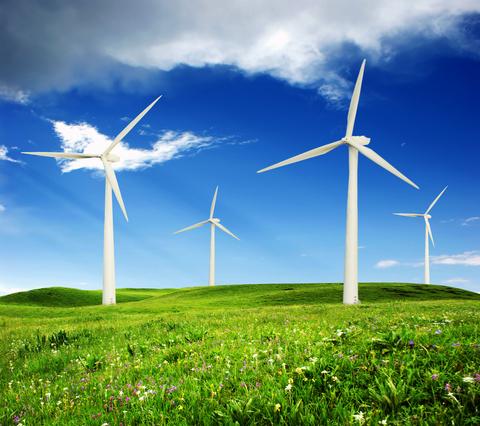 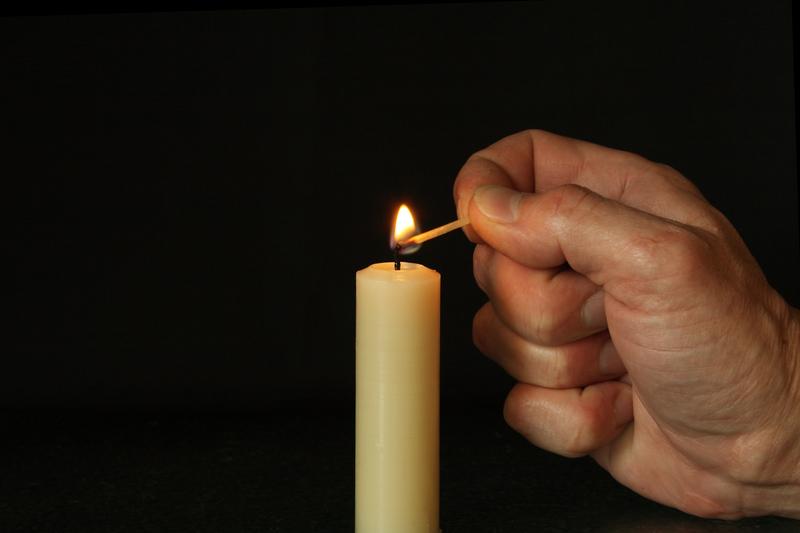 Boiling water
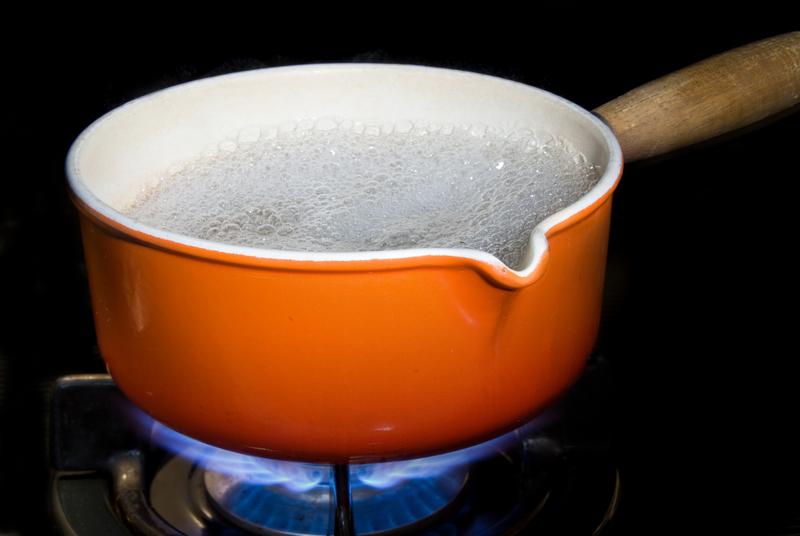 [Speaker Notes: Which is not an thermal energy? Why?]
Which is not thermal energy? Why?
Windmills
Lighting a candle
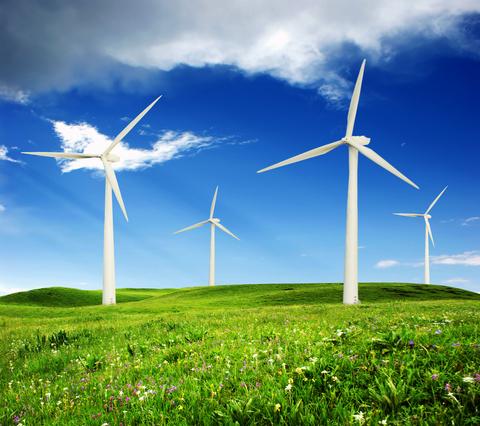 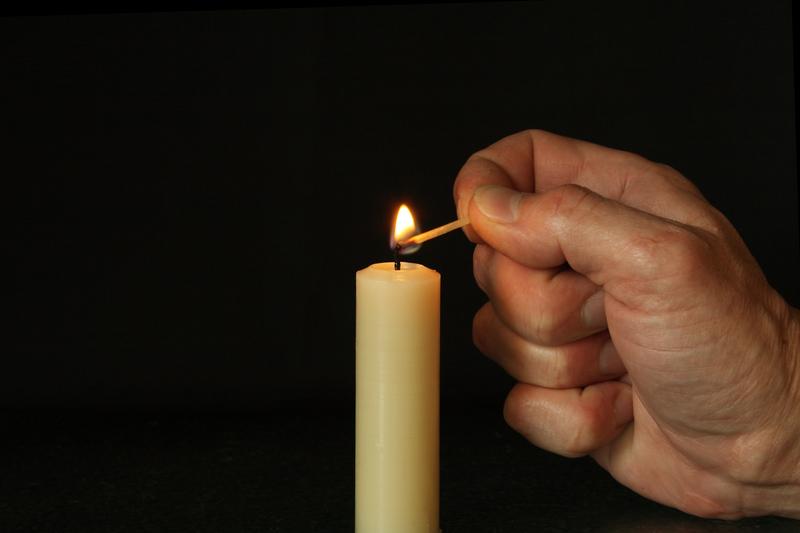 Boiling water
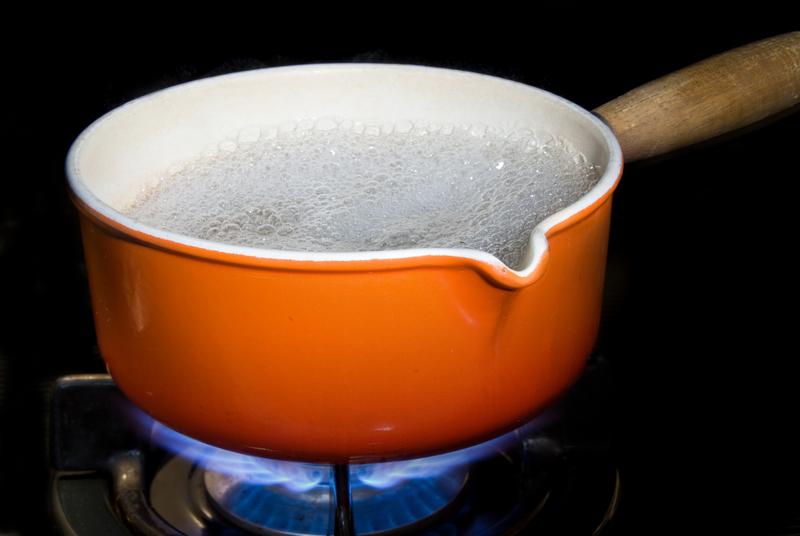 [Speaker Notes: Which is not an thermal energy? Why?

[Windmills are not thermal energy. They are wind energy.]]
True/False: Sound is an example of thermal energy and can change the state of water.
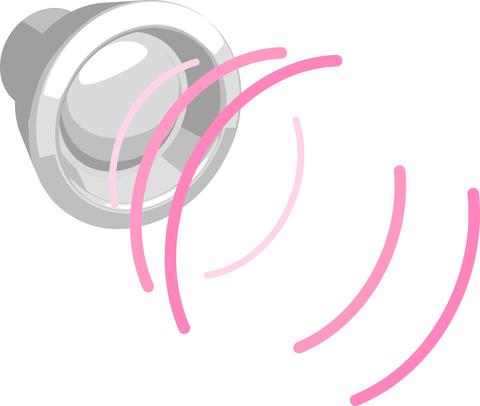 [Speaker Notes: True/False: Sound is an example of thermal energy and can change the state of water.

False: Sound is also not an example of thermal energy because sound does not give off heat. Sound also cannot change the state of water from solid, liquid, or gas.]
True/False: Sound is an example of thermal energy and can change the state of water.
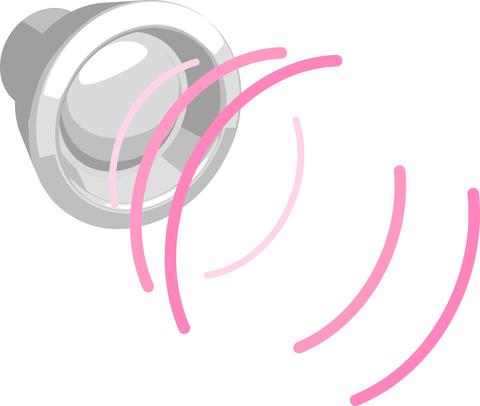 [Speaker Notes: True/False: Sound is an example of thermal energy and can change the state of water.

[False - Sound is also not an example of thermal energy because sound does not give off heat. Sound also cannot change the state of water from solid, liquid, or gas.]]
Remember!!!
[Speaker Notes: So remember!

Feedback: Repeating important information is a great way to draw students' attention to key content.]
Thermal Energy: energy from heat
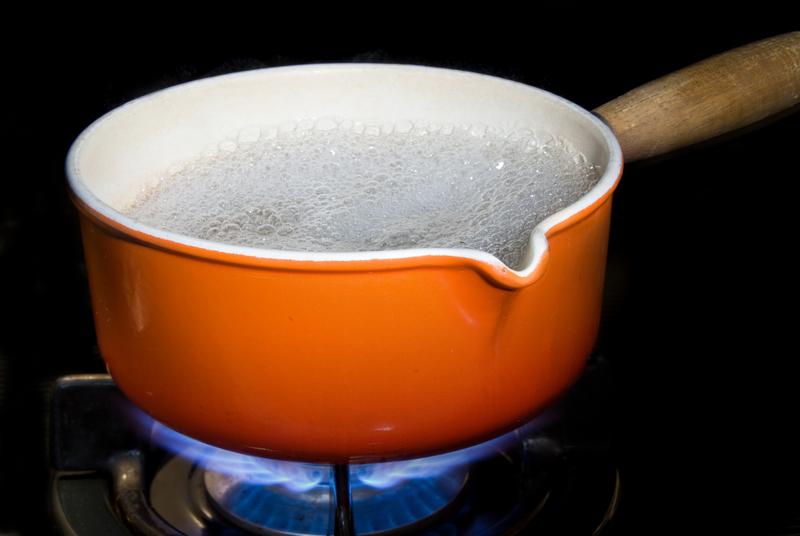 [Speaker Notes: Thermal energy is energy from heat.]
[Speaker Notes: We will now complete this concept map, called a Frayer model, to summarize and further clarify what you have learned about the term thermal energy.]
Picture
Definition
Thermal Energy
Example
How does thermal energy impact my life?
[Speaker Notes: To complete the Frayer model, we will choose from four choices the correct picture, definition, example, and response to the question, “How does thermal energy impact my life?” Select the best response for each question using the information you just learned. As we select responses, we will see how this model looks filled in for the term thermal energy.]
Directions: Choose the correct picture of Thermal Energy from the choices below.
B
A
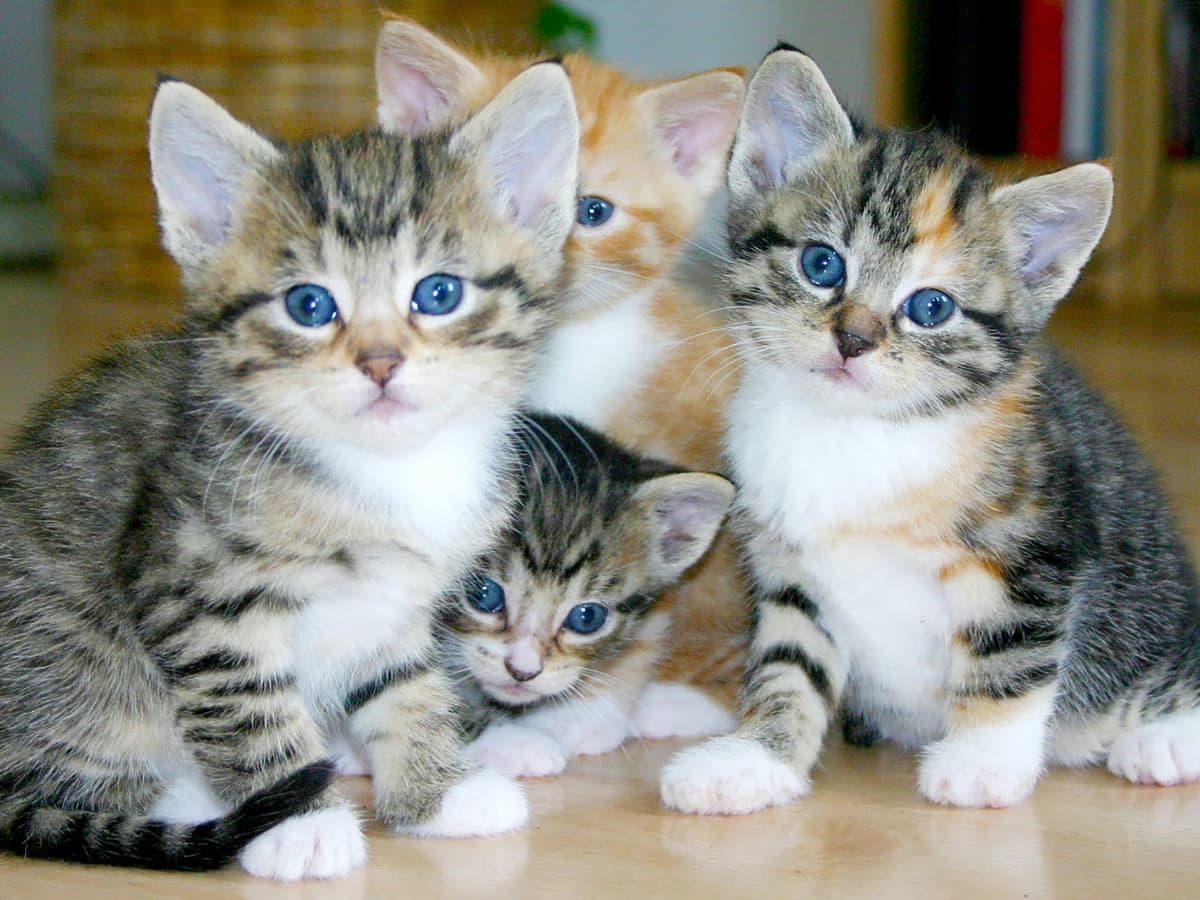 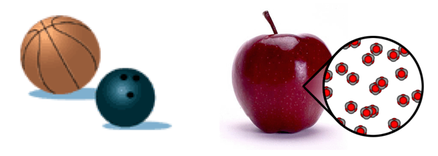 D
C
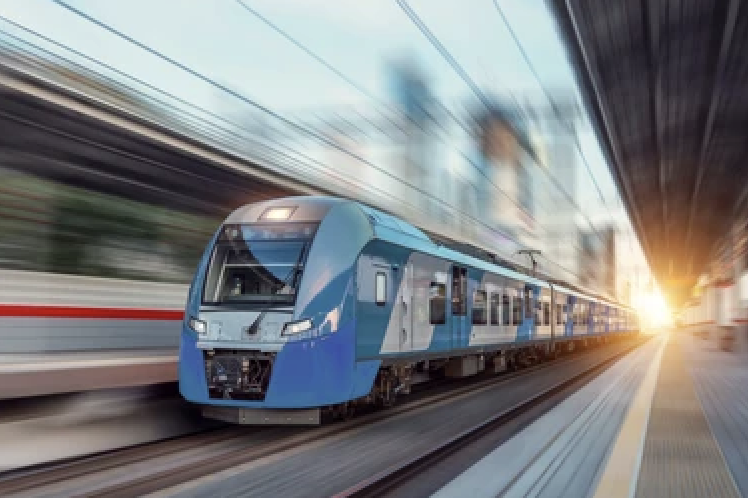 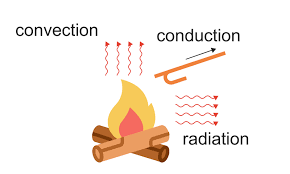 [Speaker Notes: Choose the one correct picture of Thermal Energy from these four choices and drag and place it in the picture box below.]
Directions: Choose the correct picture of Thermal Energy from the choices below.
B
A
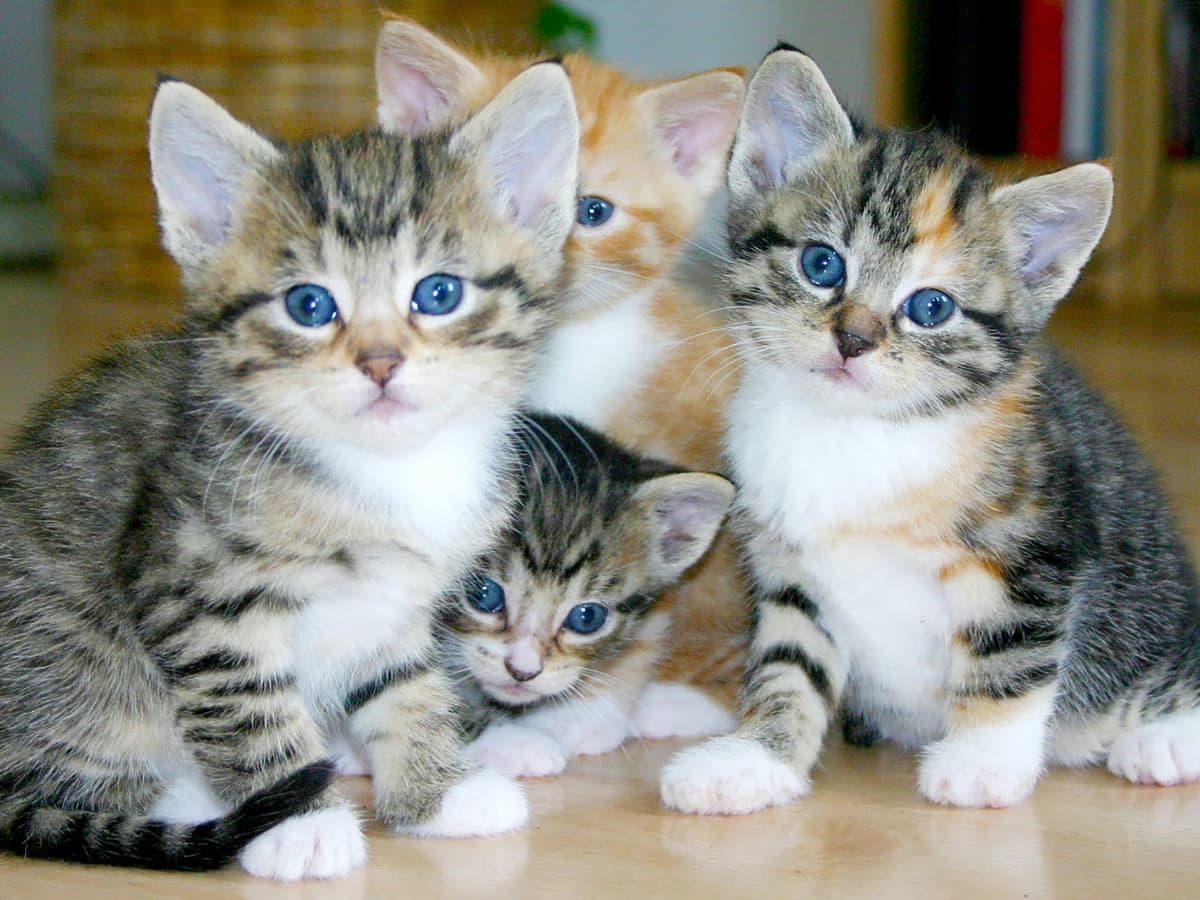 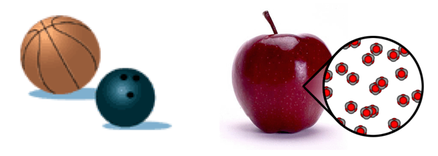 D
C
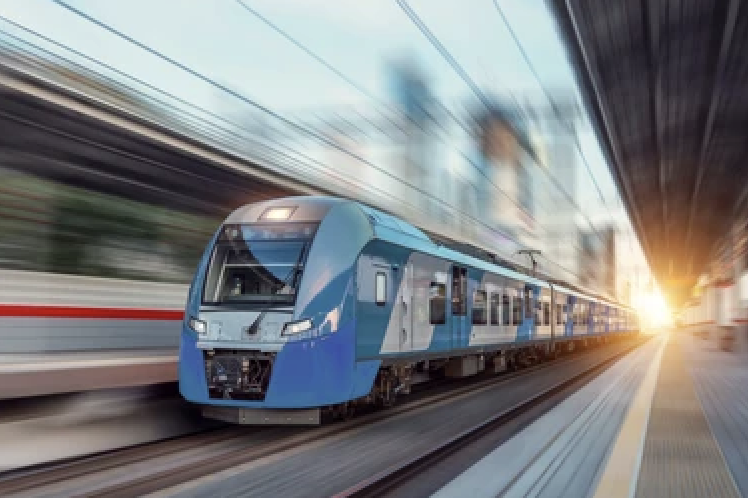 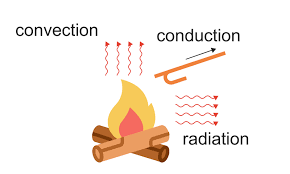 [Speaker Notes: You chose the picture that shows Thermal Energy.]
Picture
Definition
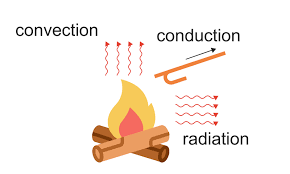 Thermal Energy
Example
How does thermal energy impact my life?
[Speaker Notes: Here is the Frayer Model filled in with a picture of Thermal Energy.]
Directions: Choose the correct definition of Thermal Energy from the choices below.
A
A push or pull of an object
B
Energy from heat
C
Prehistoric remains of plants and animals
D
The powerhouse of the cell
[Speaker Notes: Choose the one correct definition of Thermal Energy from these four choices and drag and place it in the definition box below.]
Directions: Choose the correct definition of Thermal Energy from the choices below.
A
A push or pull of an object
B
Energy from heat
C
Prehistoric remains of plants and animals
D
The powerhouse of the cell
[Speaker Notes: You chose “Energy from heat.” This is correct! This is the definition of Thermal Energy.]
Picture
Definition
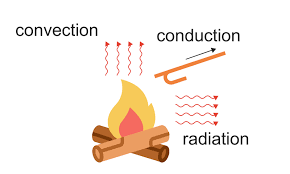 Energy from heat
Thermal Energy
Example
How does thermal energy impact my life?
[Speaker Notes: Here is the Frayer Model with a picture and the definition filled in for Thermal Energy: Energy from heat.]
Directions: Choose the correct example of Thermal Energy from the choices below.
A
Fields growing crops
B
A space heater warming up a room
C
Pushing a lawnmower to cut grass
D
A rainforest
[Speaker Notes: Choose the one correct example of Thermal Energy from these four choices and drag and place it in the example box below.]
Directions: Choose the correct example of Thermal Energy from the choices below.
A
Fields growing crops
B
A space heater warming up a room
C
Pushing a lawnmower to cut grass
D
A rainforest
[Speaker Notes: You chose “A space heater warming up a room.” This is an example of Thermal Energy!]
Picture
Definition
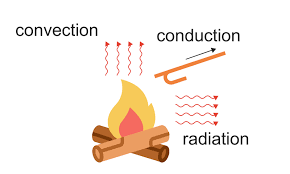 Energy from heat
Thermal Energy
A space heater warming up a room
Example
How does thermal energy impact my life?
[Speaker Notes: Here is the Frayer Model with a picture, definition, and an example of Thermal Energy: A space heater warming up a room.]
Directions: Choose the correct response for “how does thermal energy impact my life?” from the choices below.
Thermal energy impacts my life by providing warmth and heat that helps us cook food, keep buildings warm, and other activities that keep us alive.
A
Thermal energy impacts my life by creating things like the air we breathe which is necessary for survival.
B
Thermal energy impacts my life by teaching us about plants and animals that lives a long time ago so we can better understand our world today.
C
D
Thermal energy impacts my life by growing fruits and vegetables that we can eat to be healthy and strong.
[Speaker Notes: Choose the one correct response for “how does thermal energy impact my life?” from these four choices and drag and place it in the box below.]
Directions: Choose the correct response for “how does thermal energy impact my life?” from the choices below.
Thermal energy impacts my life by providing warmth and heat that helps us cook food, keep buildings warm, and other activities that keep us alive.
A
Thermal energy impacts my life by creating things like the air we breathe which is necessary for survival.
B
Thermal energy impacts my life by teaching us about plants and animals that lives a long time ago so we can better understand our world today.
C
D
Thermal energy impacts my life by growing fruits and vegetables that we can eat to be healthy and strong.
[Speaker Notes: You chose “Thermal energy impacts my life by providing warmth and heat that helps us cook food, keep buildings warm, and other activities that keep us alive.” That is correct! This is an example of how thermal energy impacts your life.]
Picture
Definition
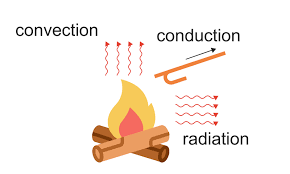 Energy from heat
Thermal Energy
Thermal energy impacts my life by providing warmth and heat that helps us cook food, keep buildings warm, and other activities that keep us alive.
A space heater warming up a room
Example
How does thermal energy impact my life?
[Speaker Notes: Here is the Frayer Model with a picture, definition, example, and a correct response to “how does thermal energy impact my life?”: Thermal energy impacts my life by providing warmth and heat that helps us cook food, keep buildings warm, and other activities that keep us alive.]
Remember!!!
[Speaker Notes: So remember!

Feedback: Repeating important information is a great way to draw students' attention to key content.]
Thermal Energy: energy from heat
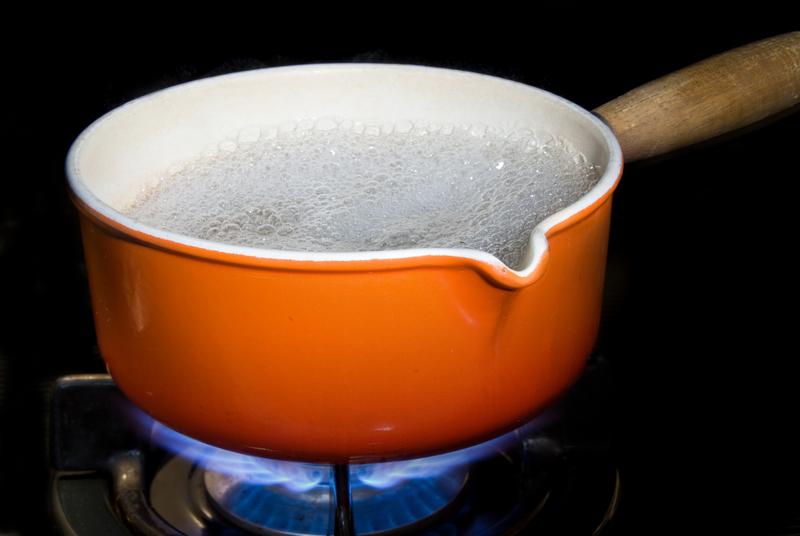 [Speaker Notes: Thermal energy is energy from heat.]
Simulation Activity
Thermal Energy Transfer
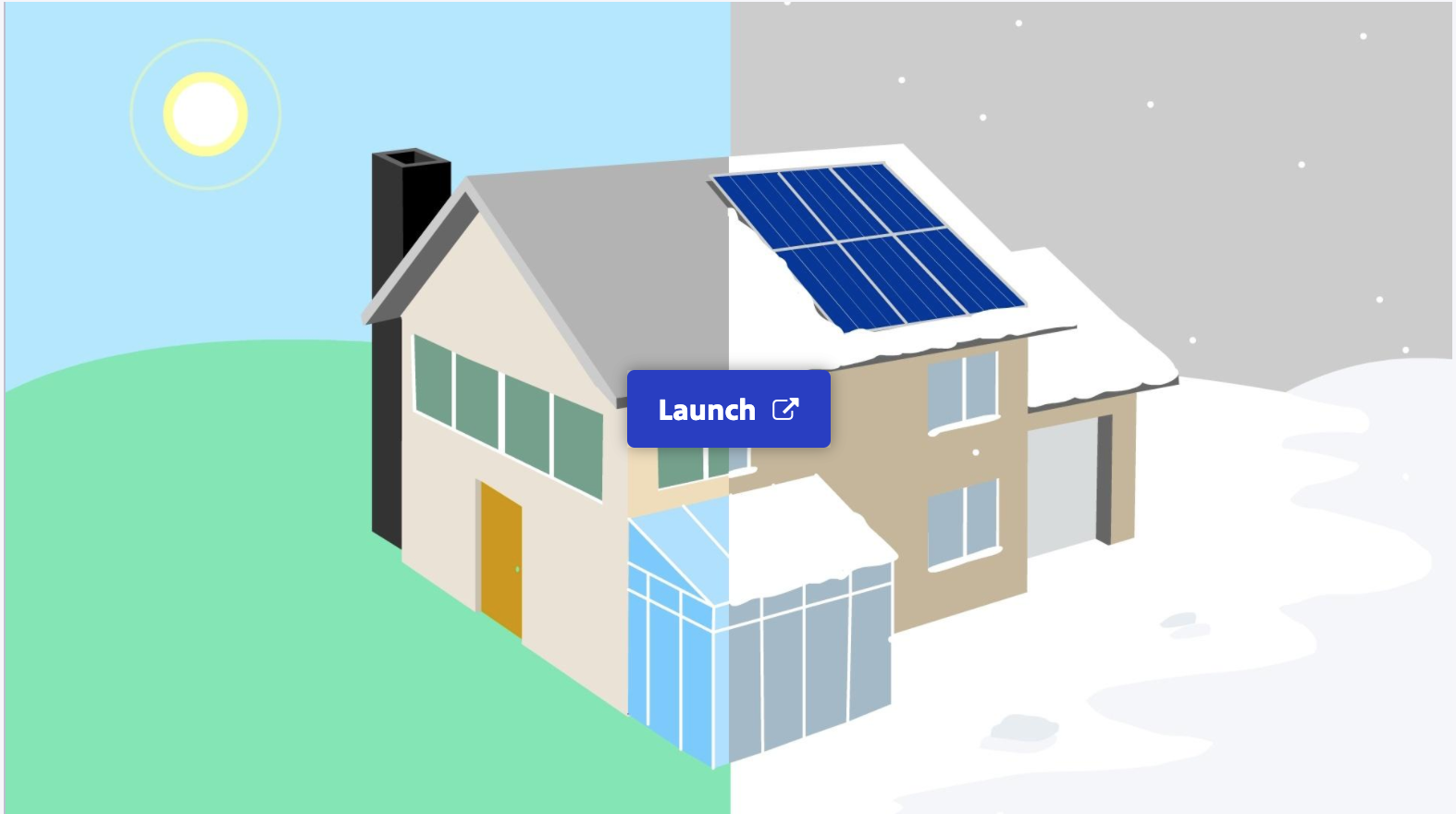 Students will explore thermal energy transfer with real-life examples in Earth and space science, physical science, life science, and technology.
Big Question: How does the movement of thermal energy shape the way we live, and what role does it play in the world around us?
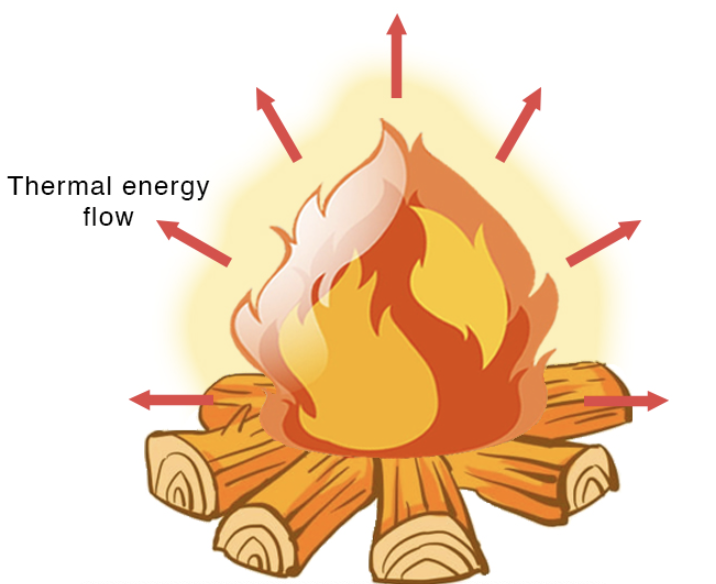 [Speaker Notes: Okay everyone.  Now that we’ve learned the term, let’s reflect once more on our big question: How does the movement of thermal energy shape the way we live, and what role does it play in the world around us?

Was there anything that we predicted earlier that was correct or incorrect? Do you have any new hypotheses to share?]
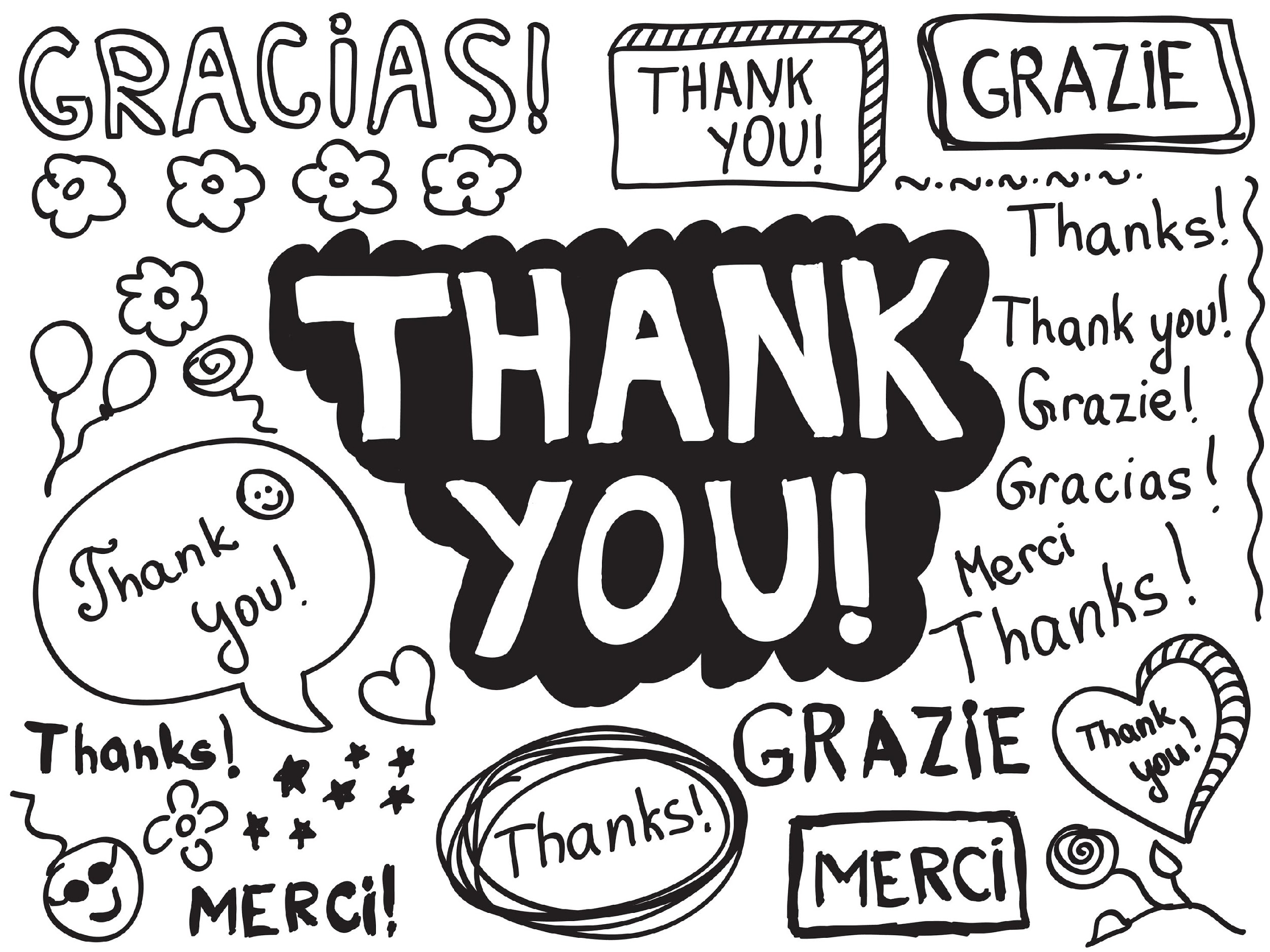 [Speaker Notes: Thanks for watching, and please continue watching CAPs available from this website.]
This Video Was Created With Resources From:
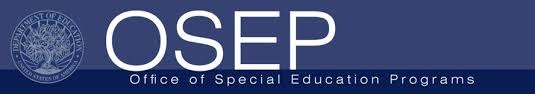 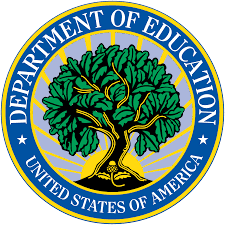 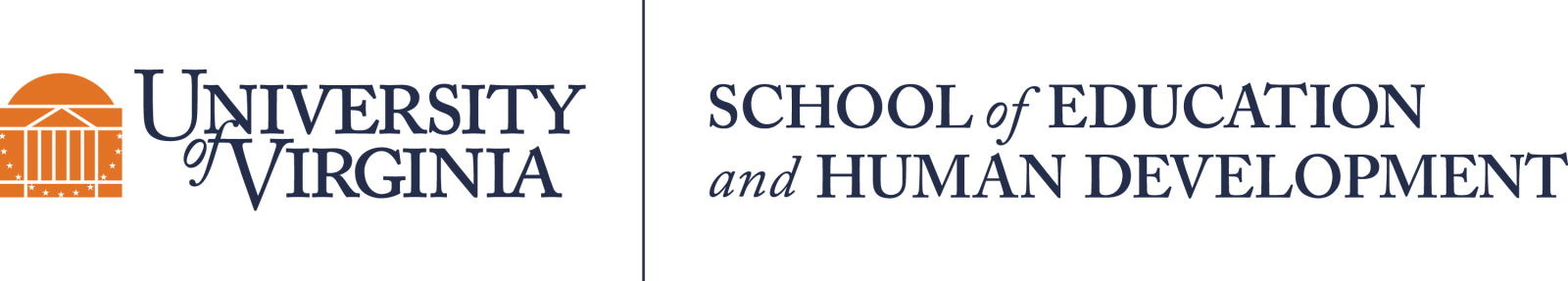 Questions or Comments

 Michael Kennedy, Ph.D.          MKennedy@Virginia.edu 
Rachel L Kunemund, Ph.D.	             rk8vm@virginia.edu